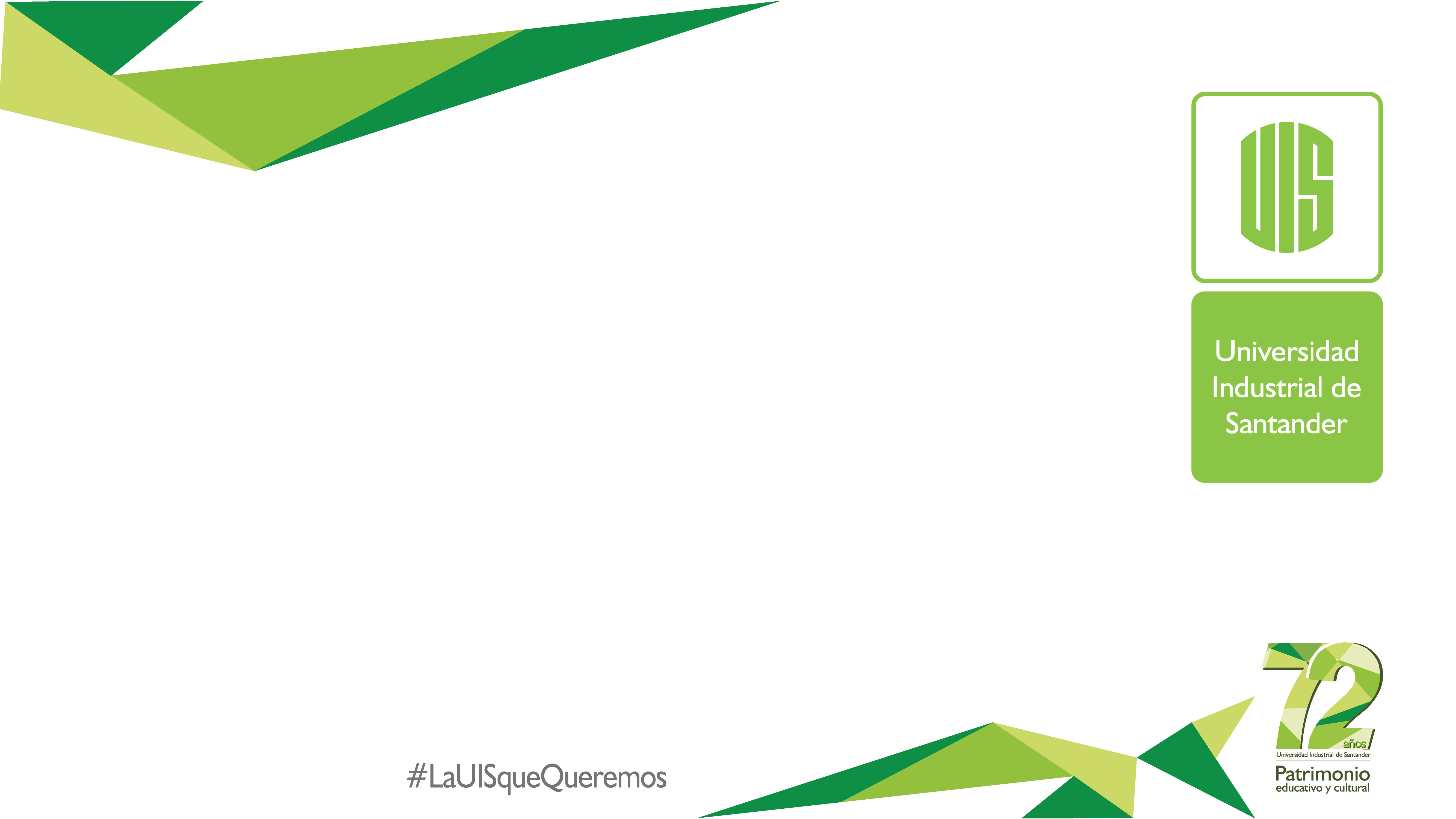 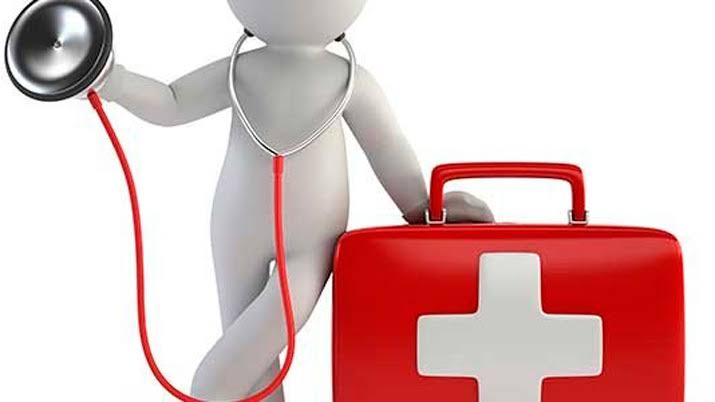 PRIMEROS AUXILIOS
Reynel Rivero Flórez
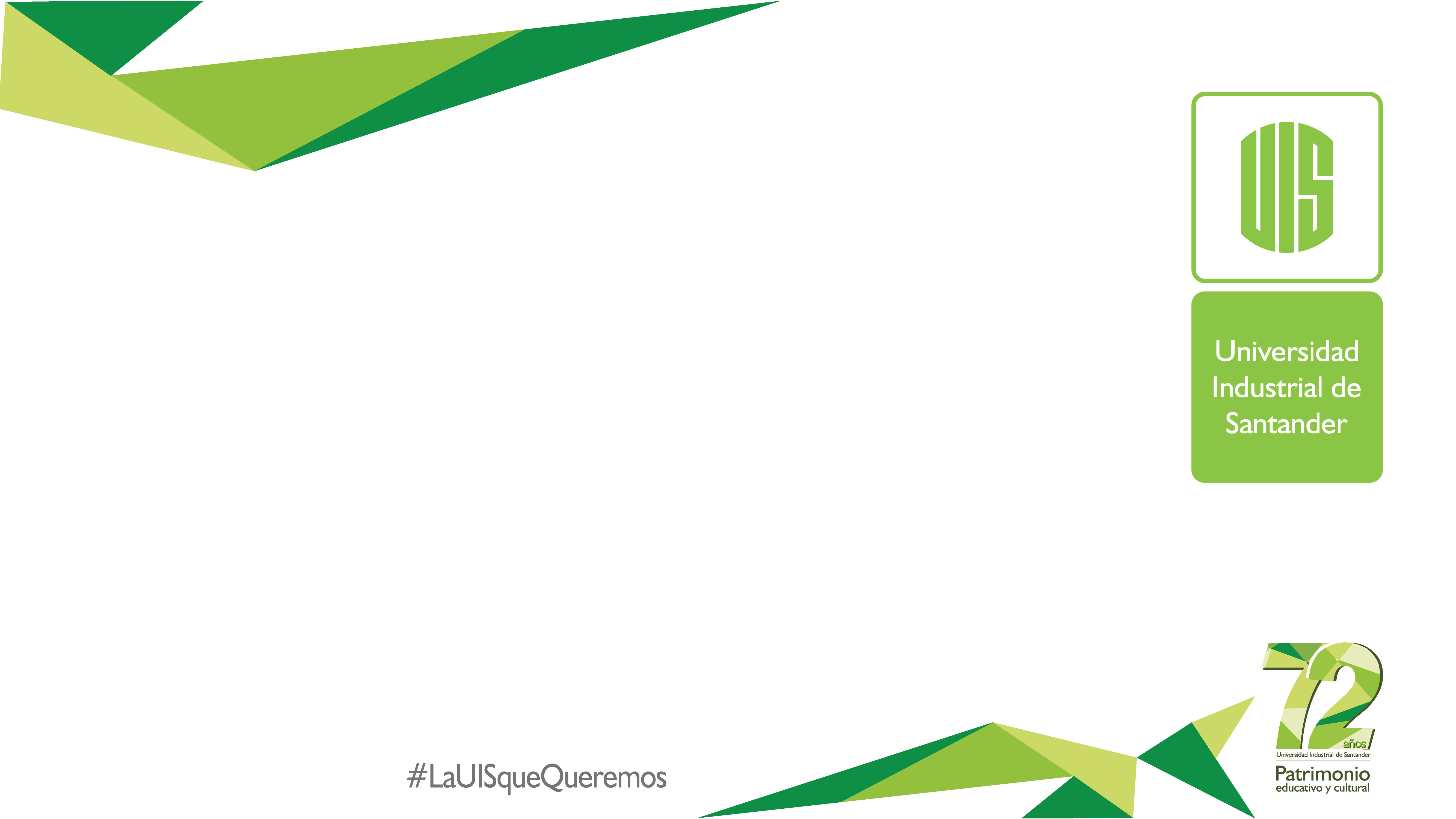 Agenda
Reflexión.
Primeros Auxilios.
Emergencia.
Urgencia.
Condiciones de calidad.
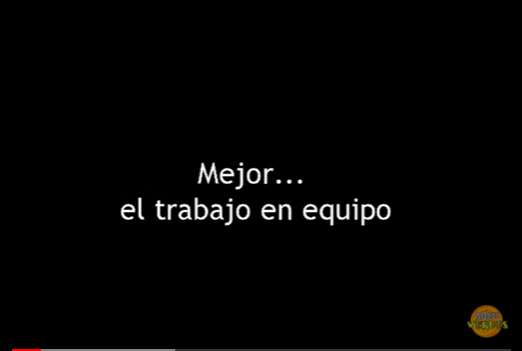 https://www.youtube.com/watch?v=nYhliYnTIUos
://www.youtube.com/watch?v=nYhliYnTIUo
https://www.youtube.com/watch?v=4INwx_tmTKw
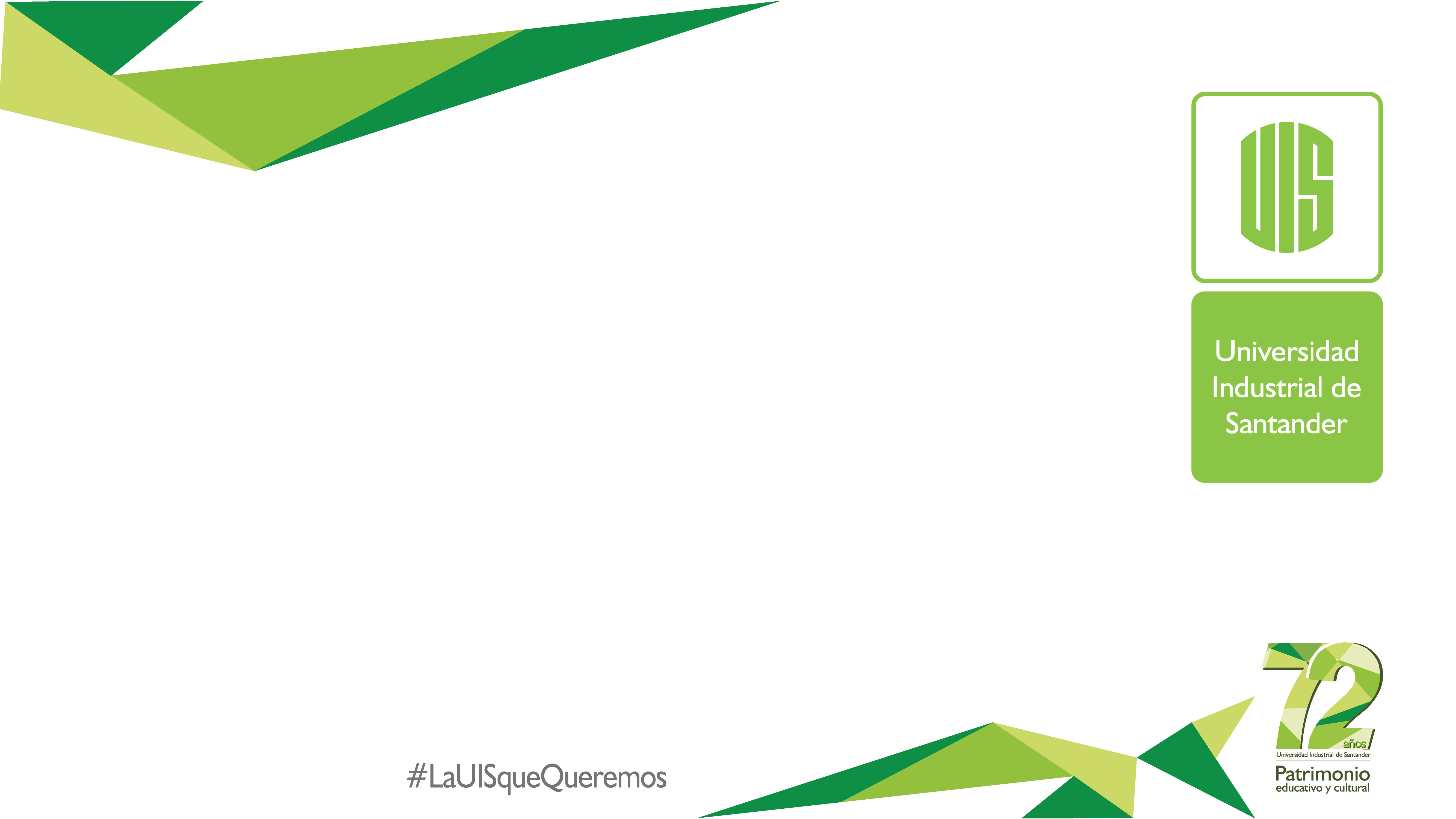 PRIMEROS AUXILIOS
Favorecer en los estudiantes la incorporación de saberes y el desarrollo de habilidades que le permitan ejecutar acciones de cuidado esenciales para la atención de los primeros auxilios.
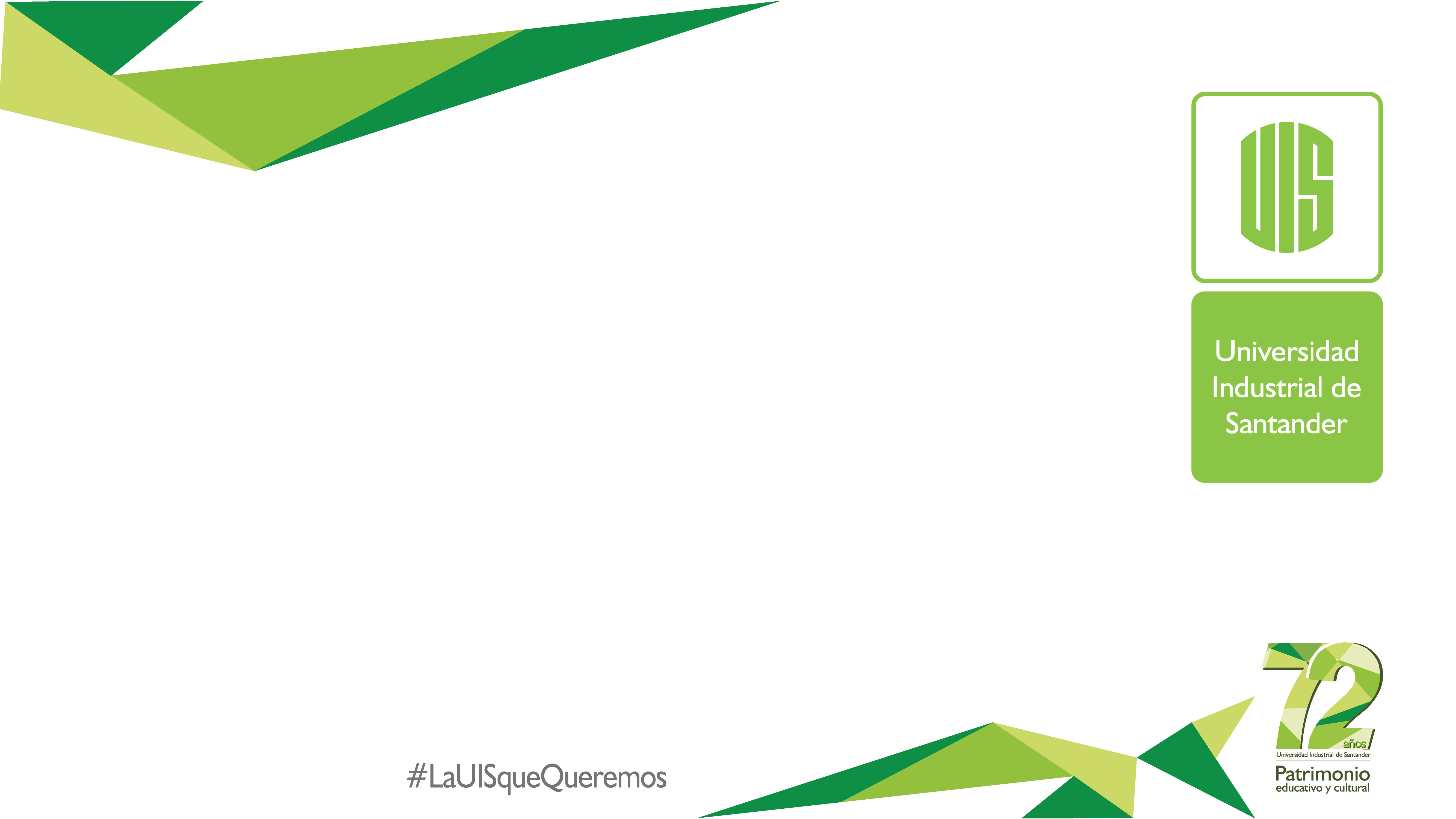 PRIMEROS AUXILIOS
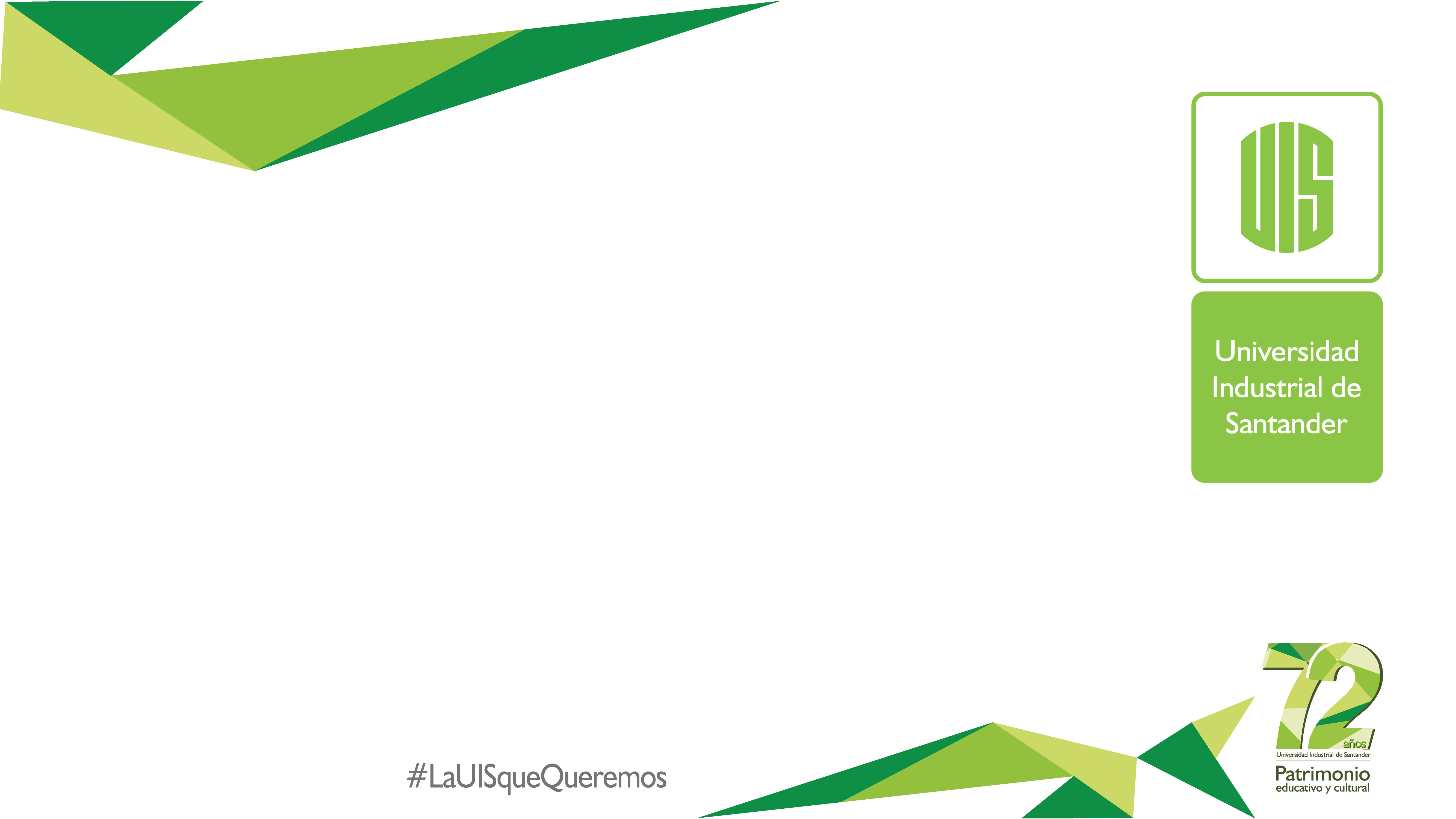 PRIMEROS AUXILIOS
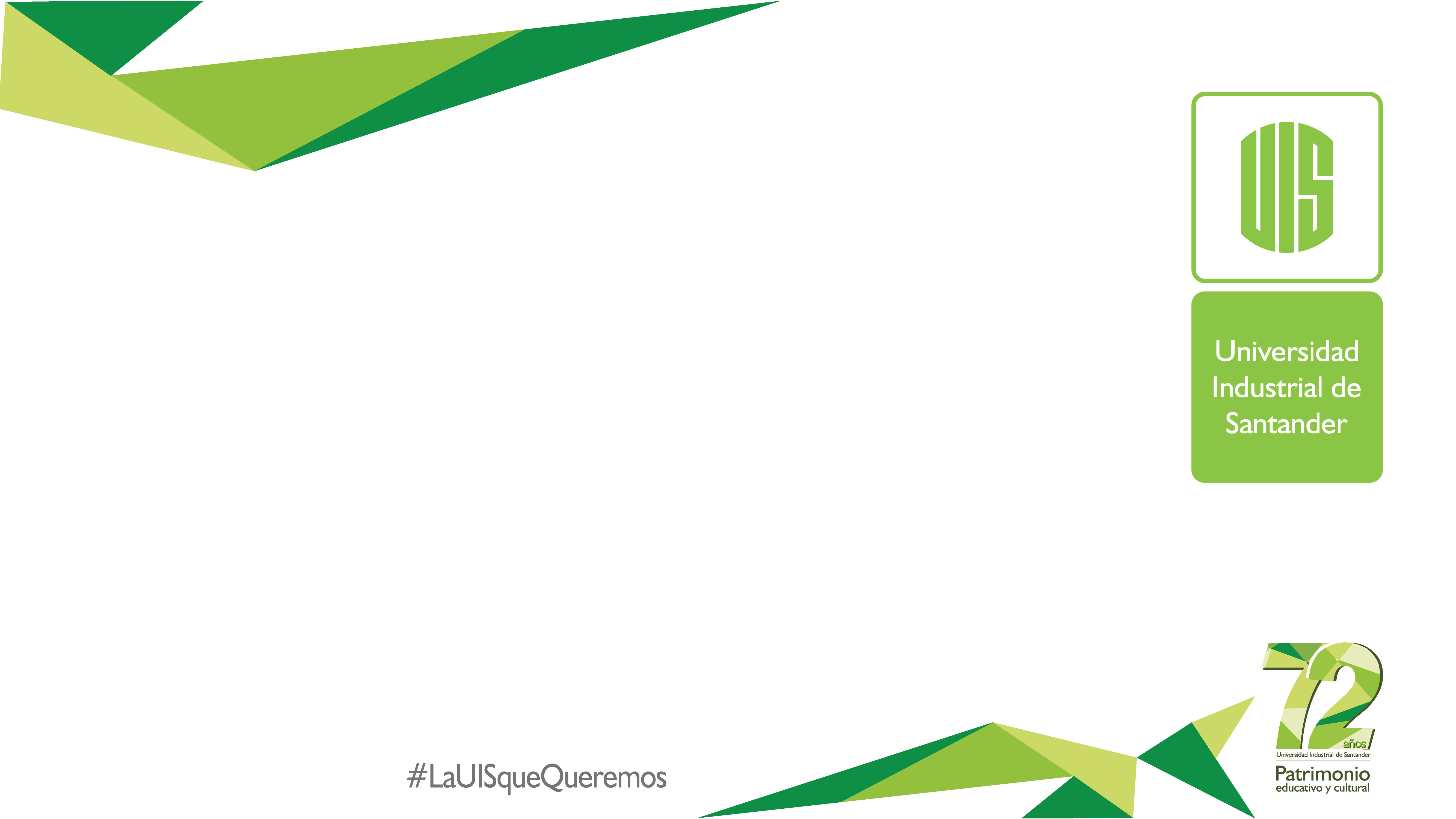 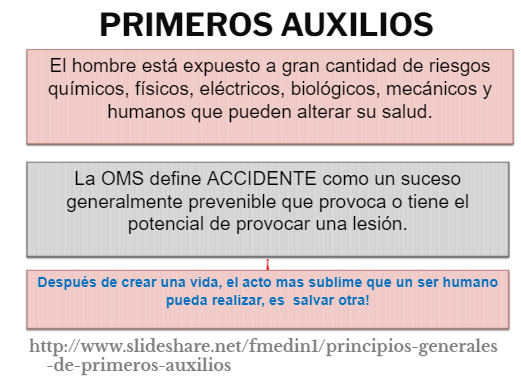 PRIMEROS AUXILIOS
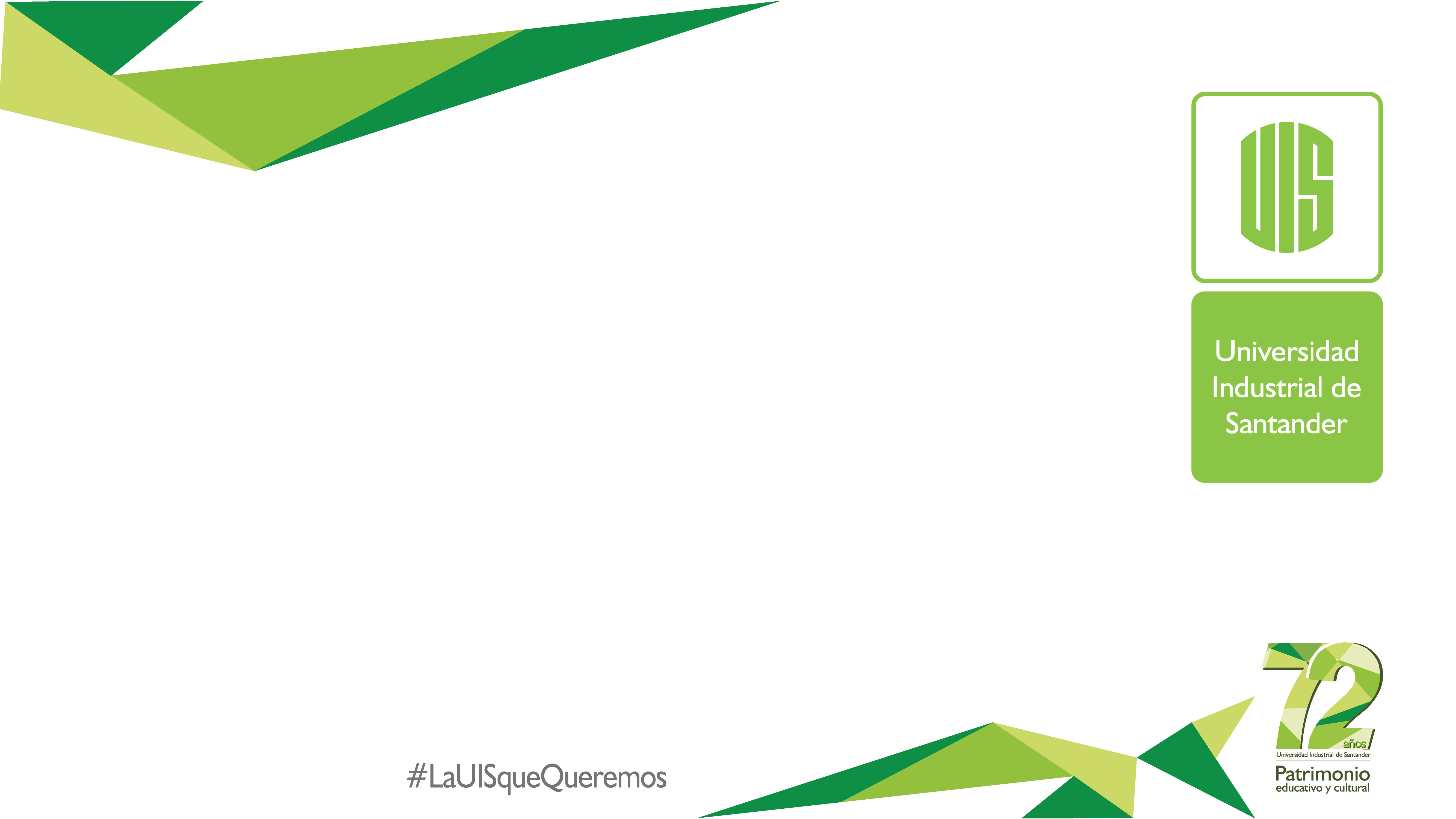 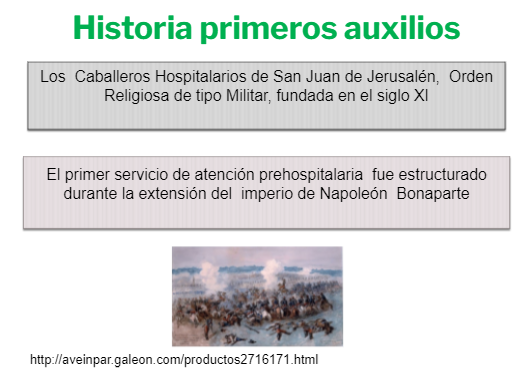 PRIMEROS AUXILIOS
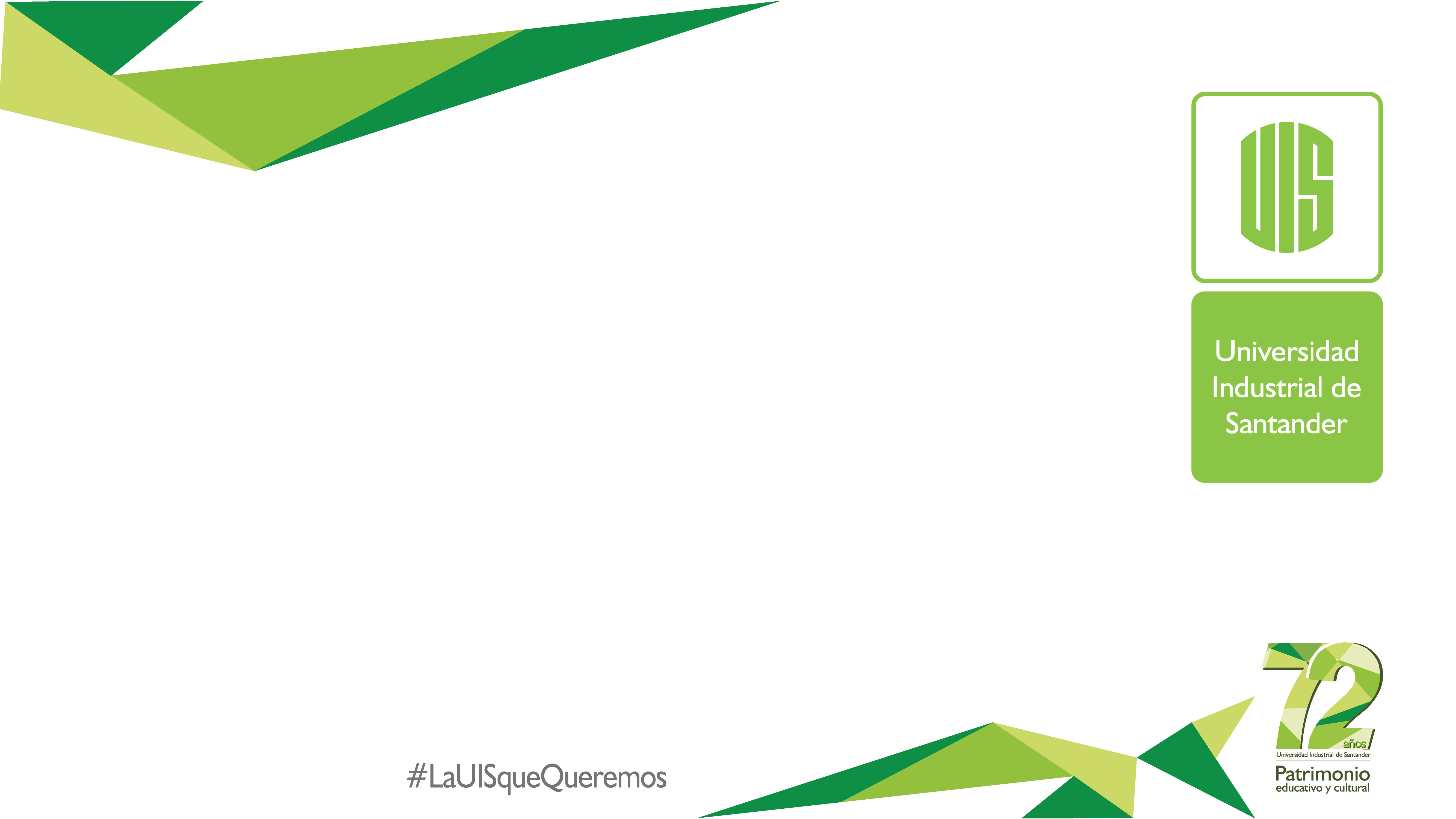 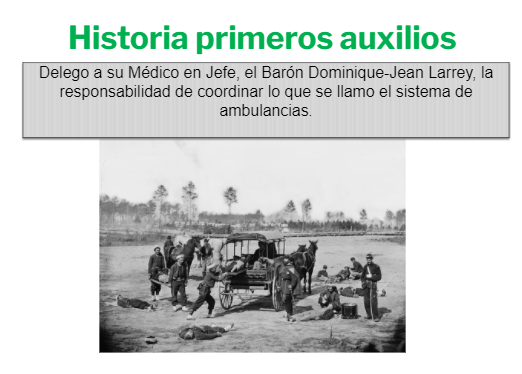 PRIMEROS AUXILIOS
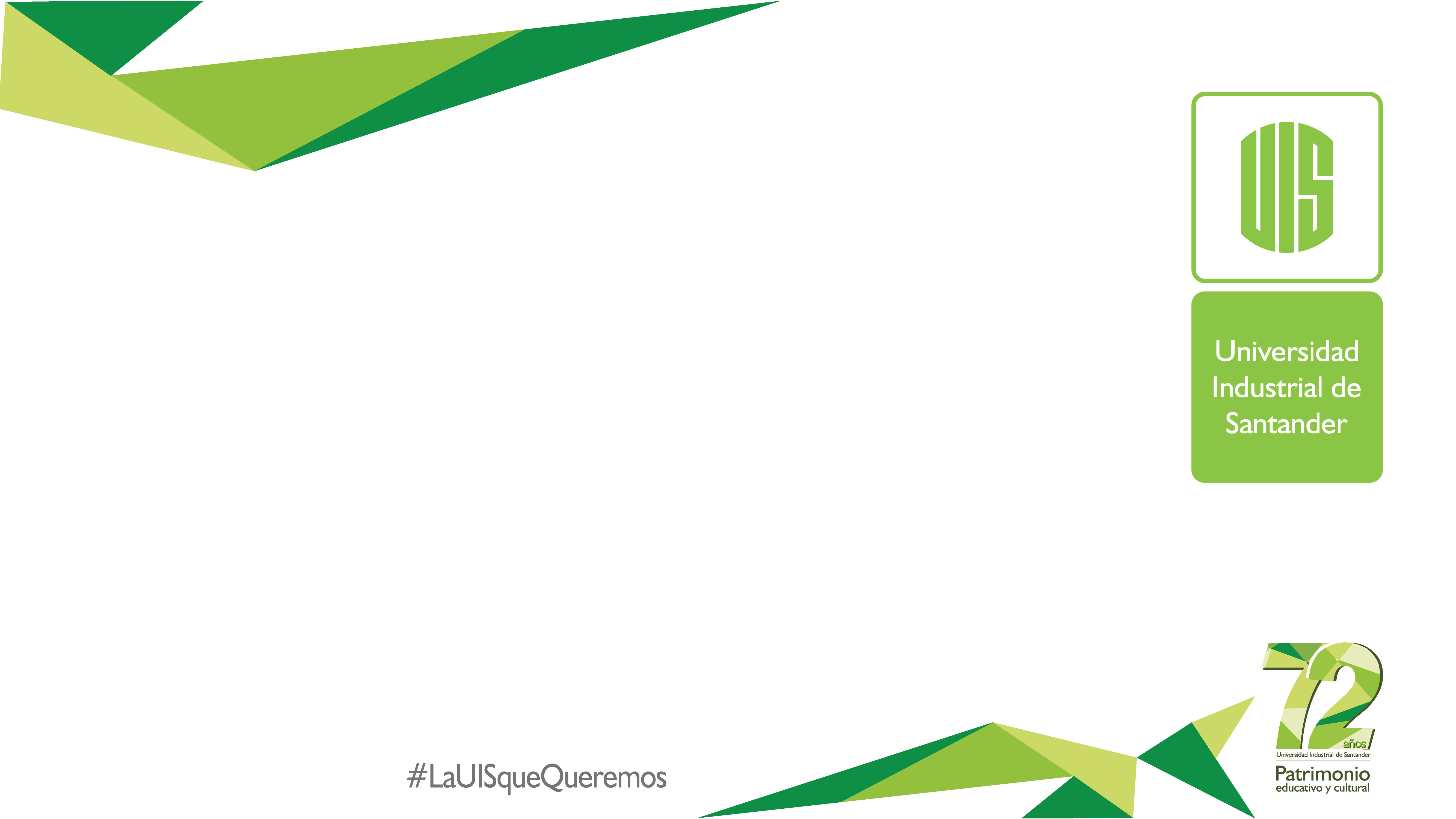 PRIMEROS AUXILIOS
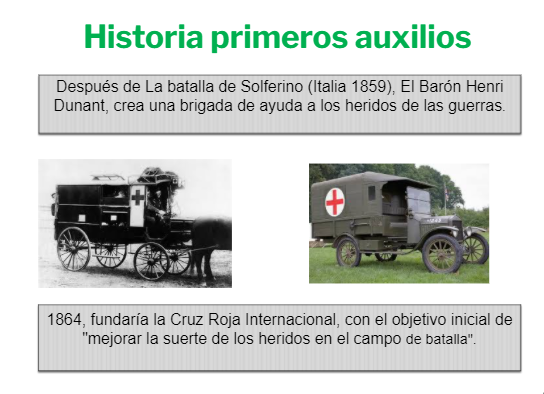 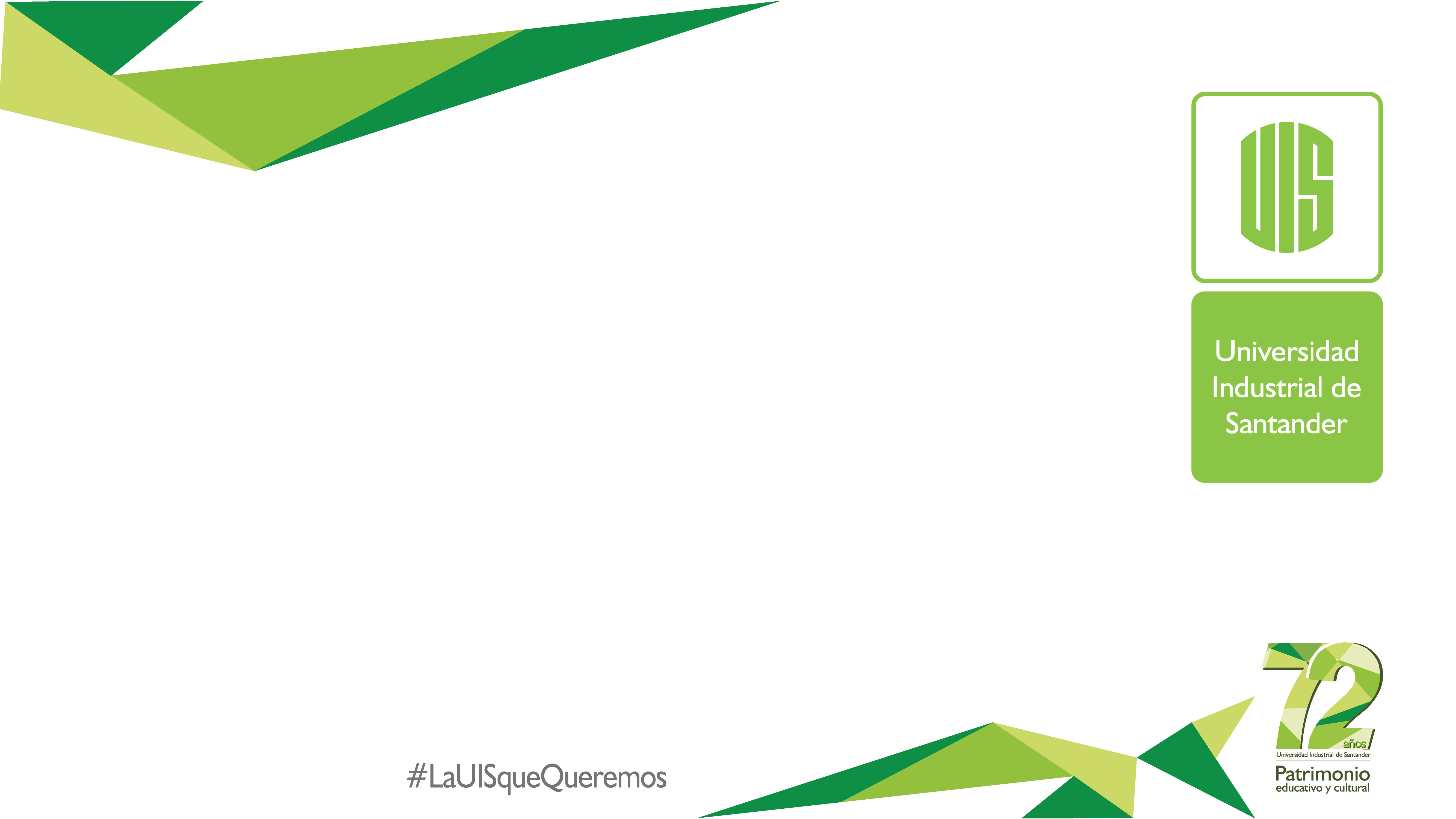 PRIMEROS AUXILIOS
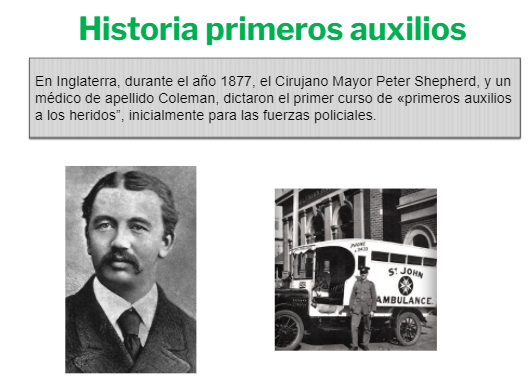 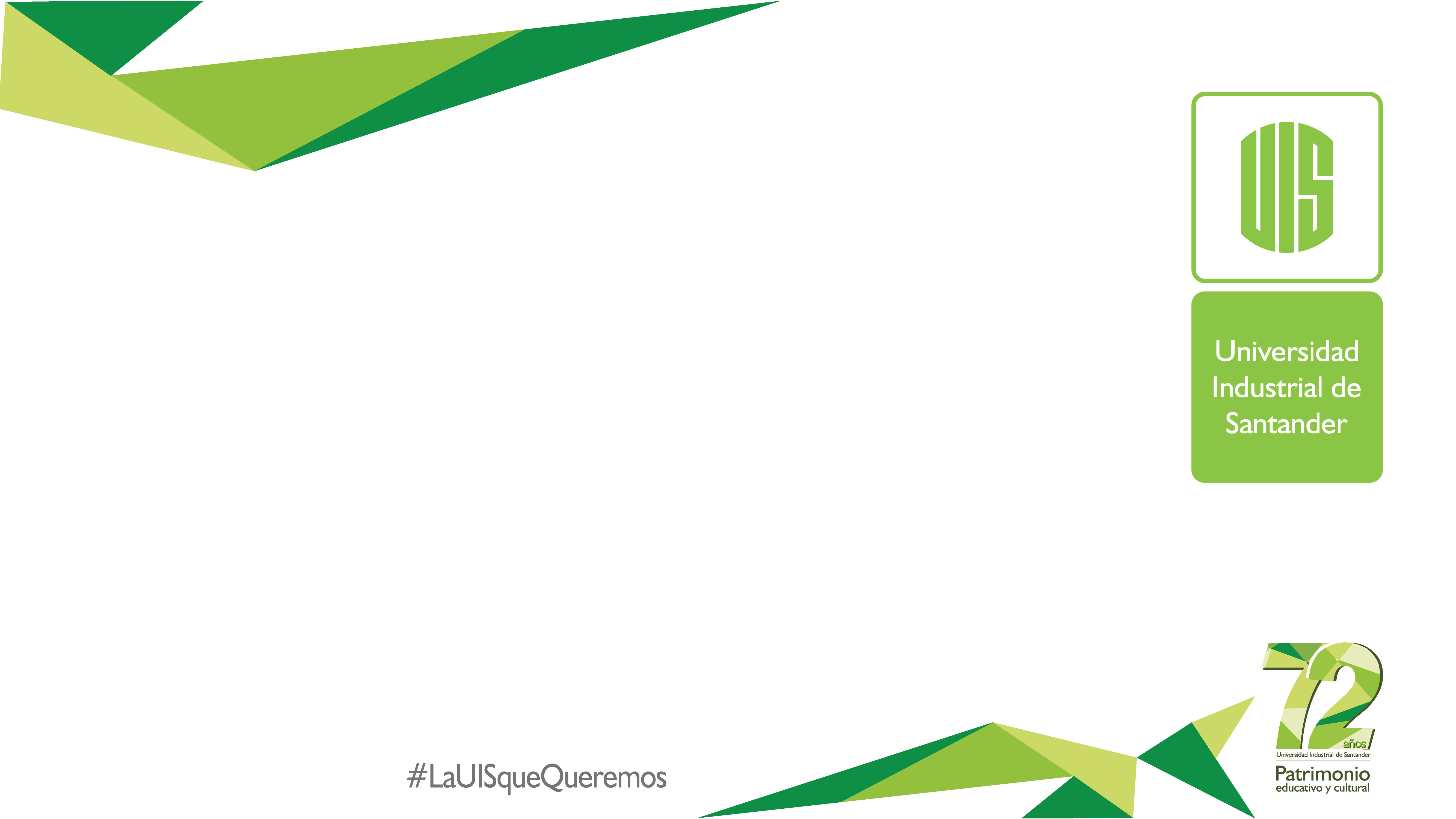 PRIMEROS AUXILIOS
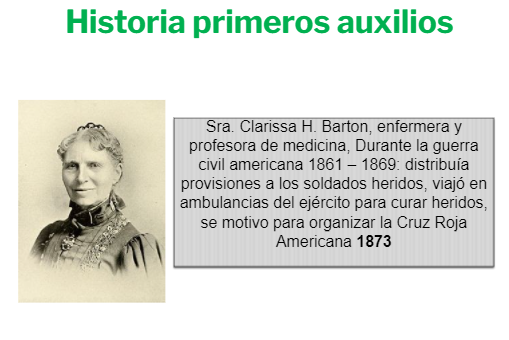 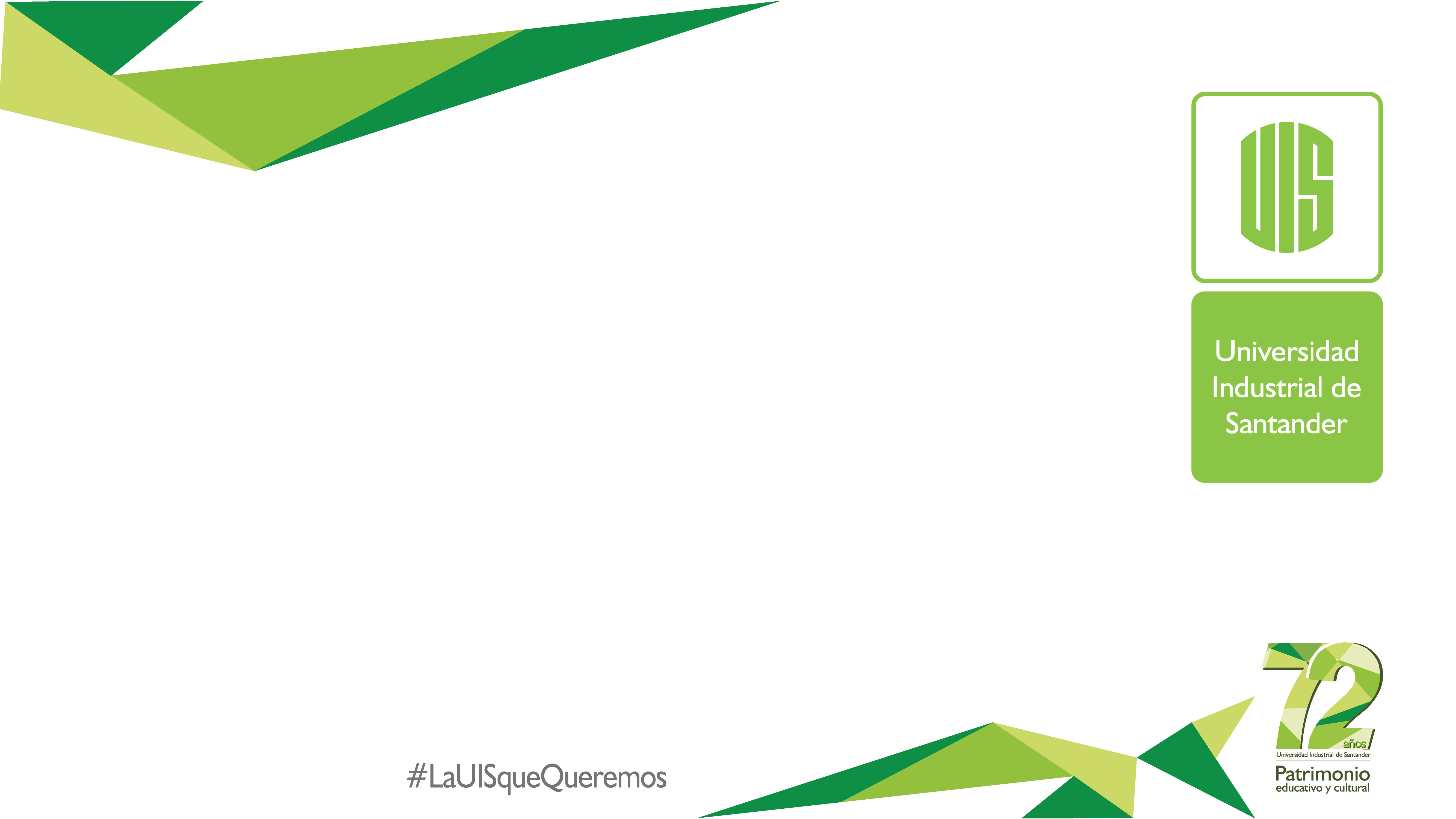 PRIMEROS AUXILIOS
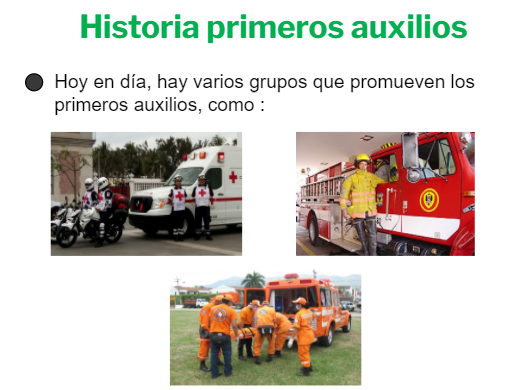 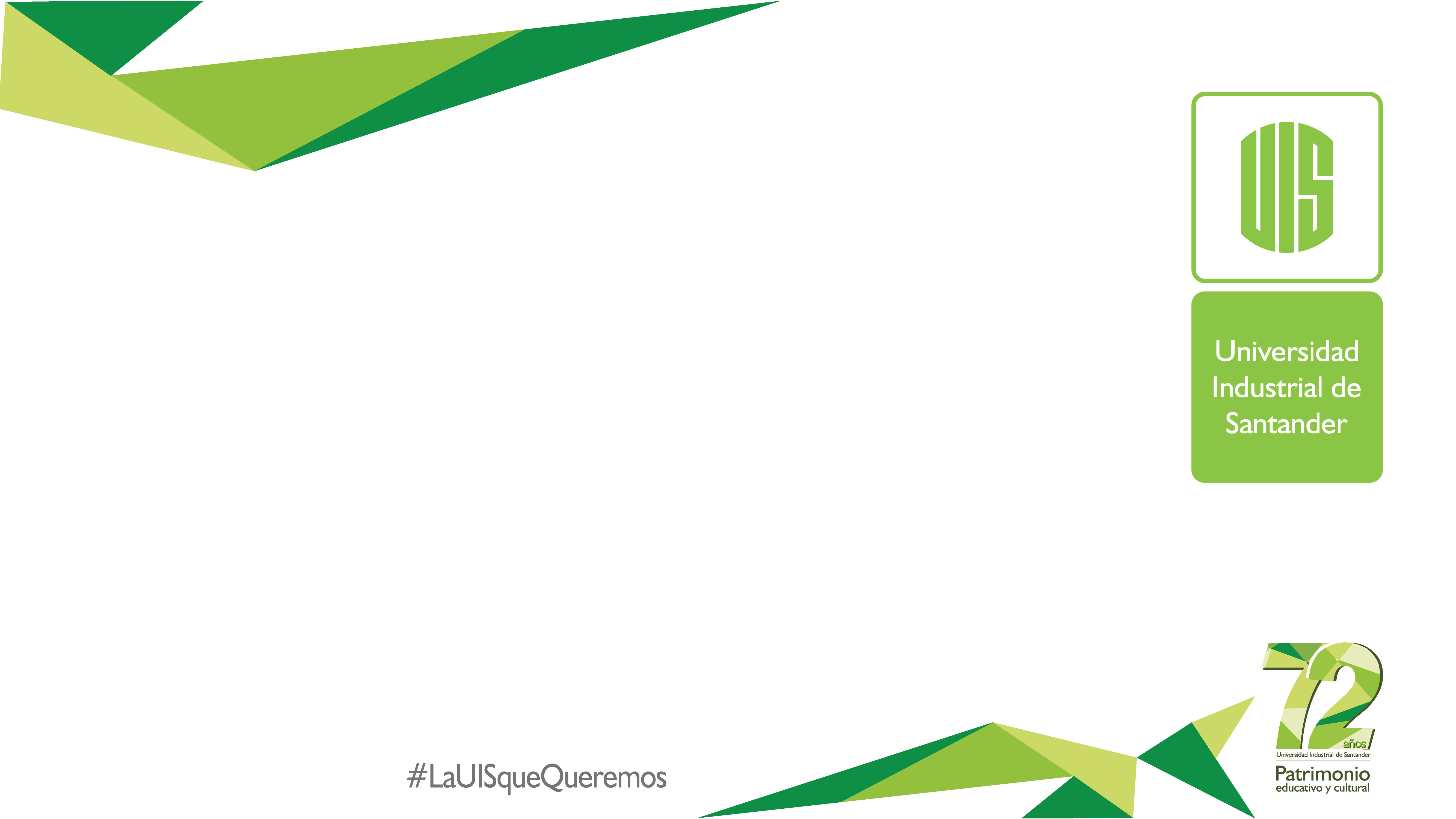 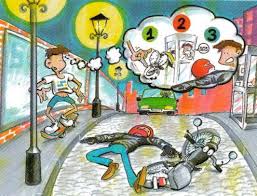 PRIMEROS AUXILIOS
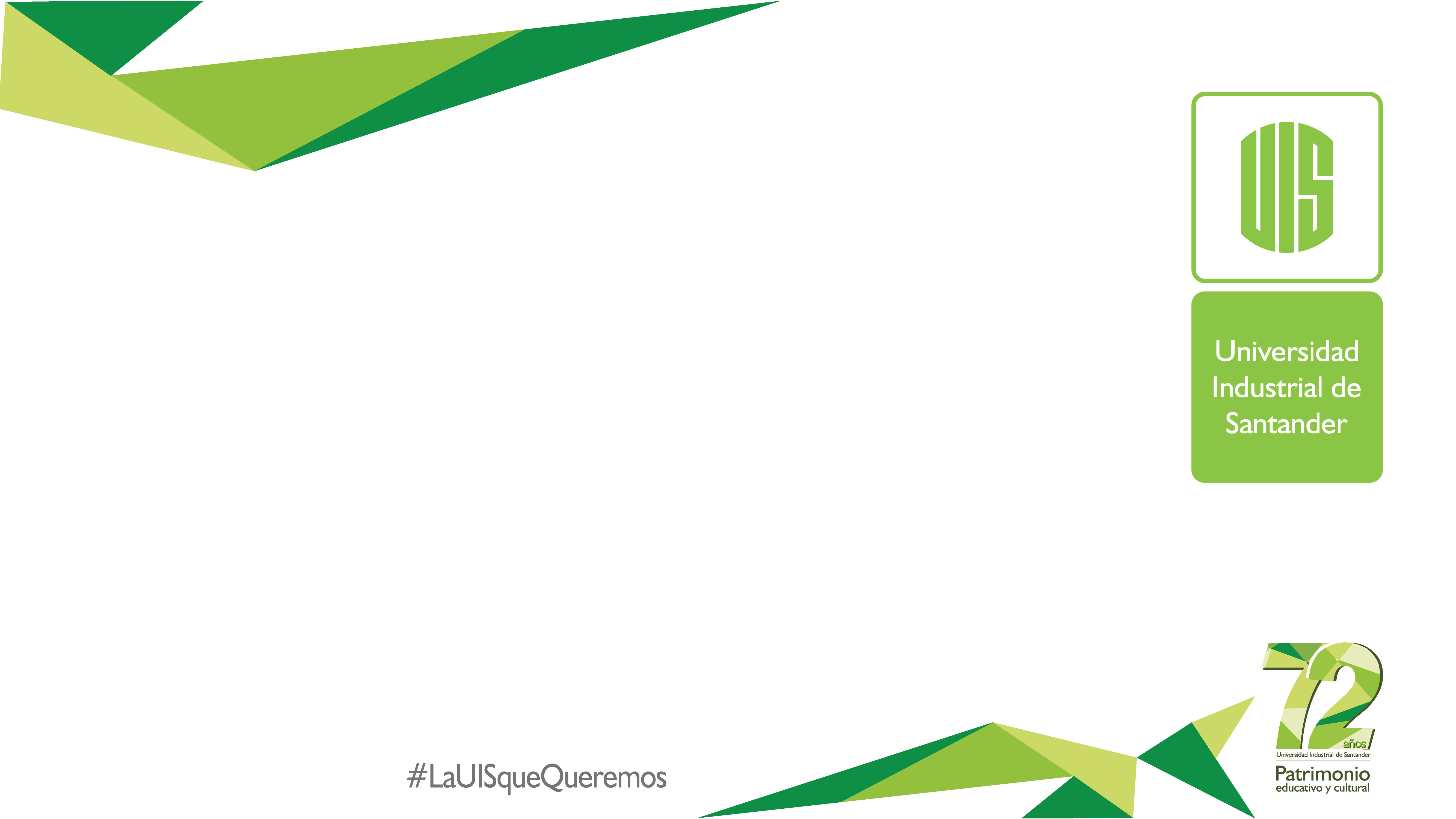 PRIMEROS AUXILIOS
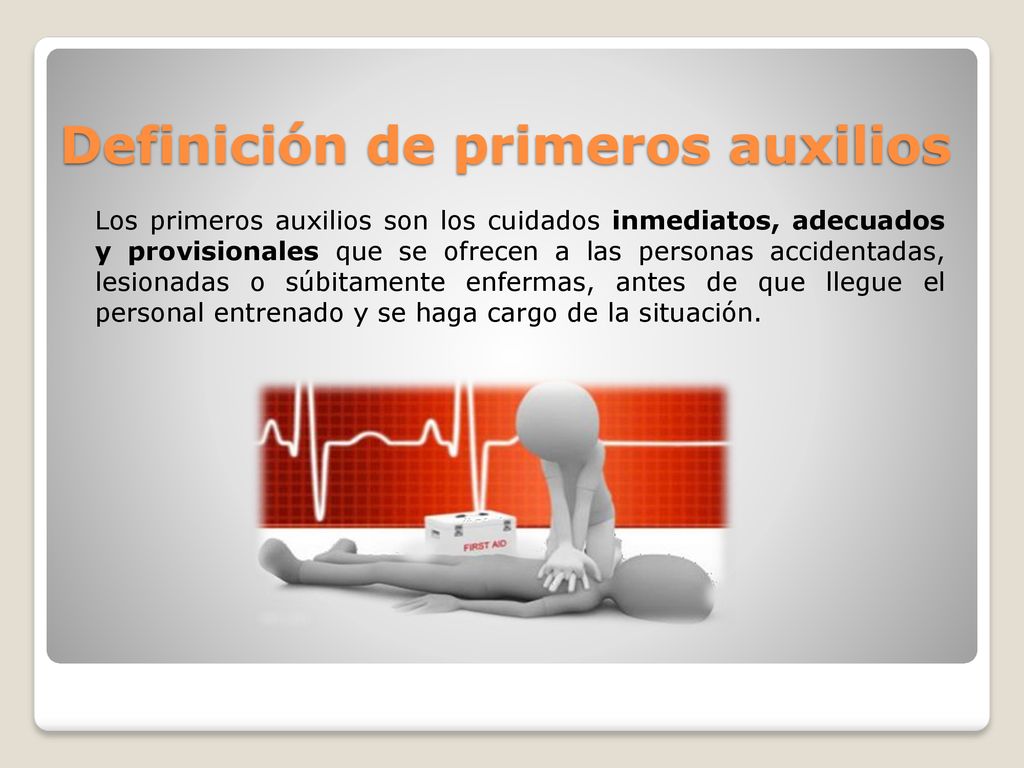 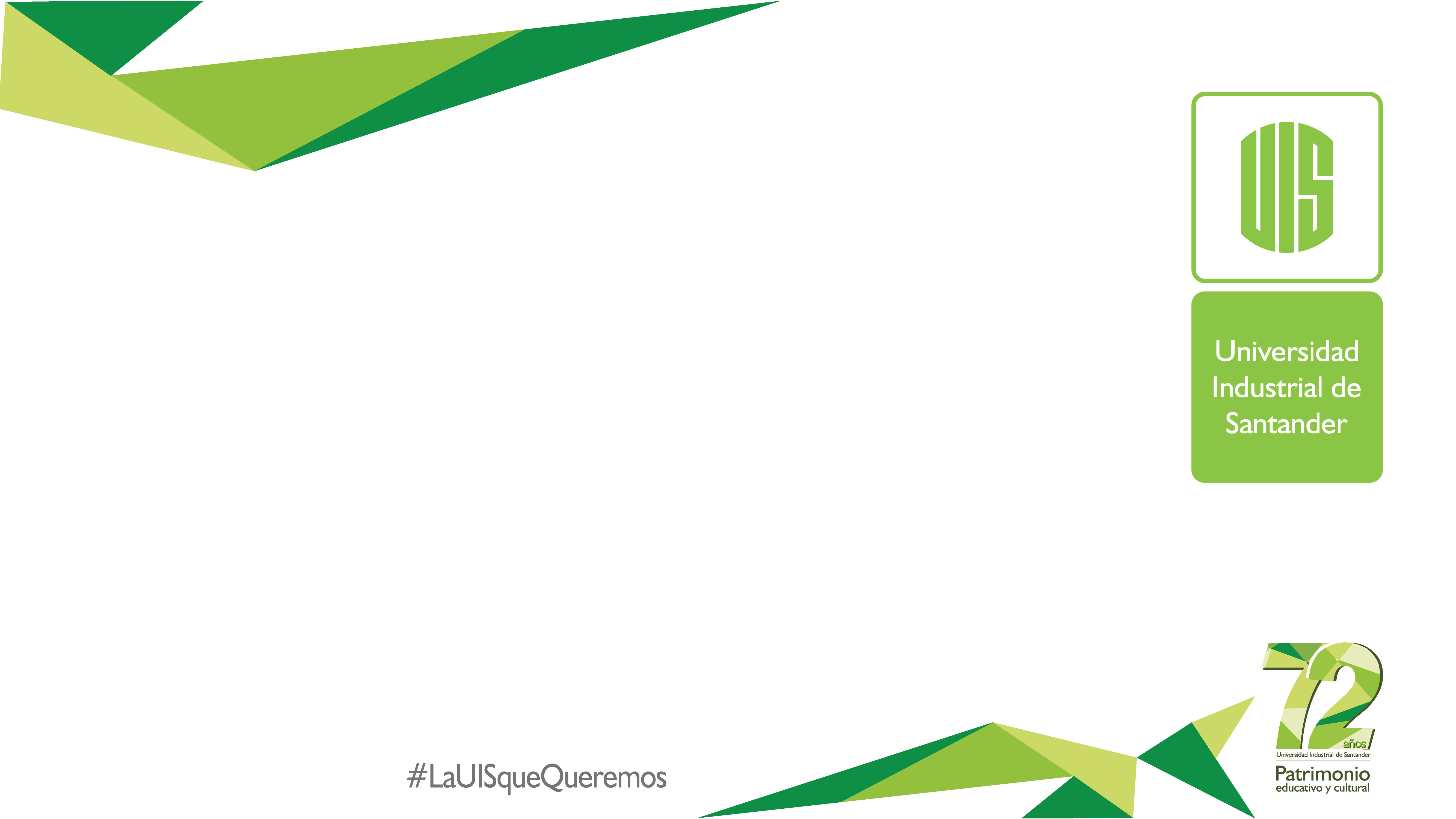 PRIMEROS AUXILIOS
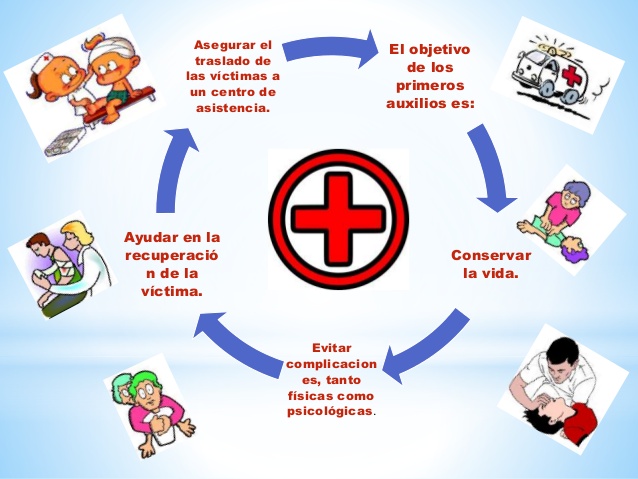 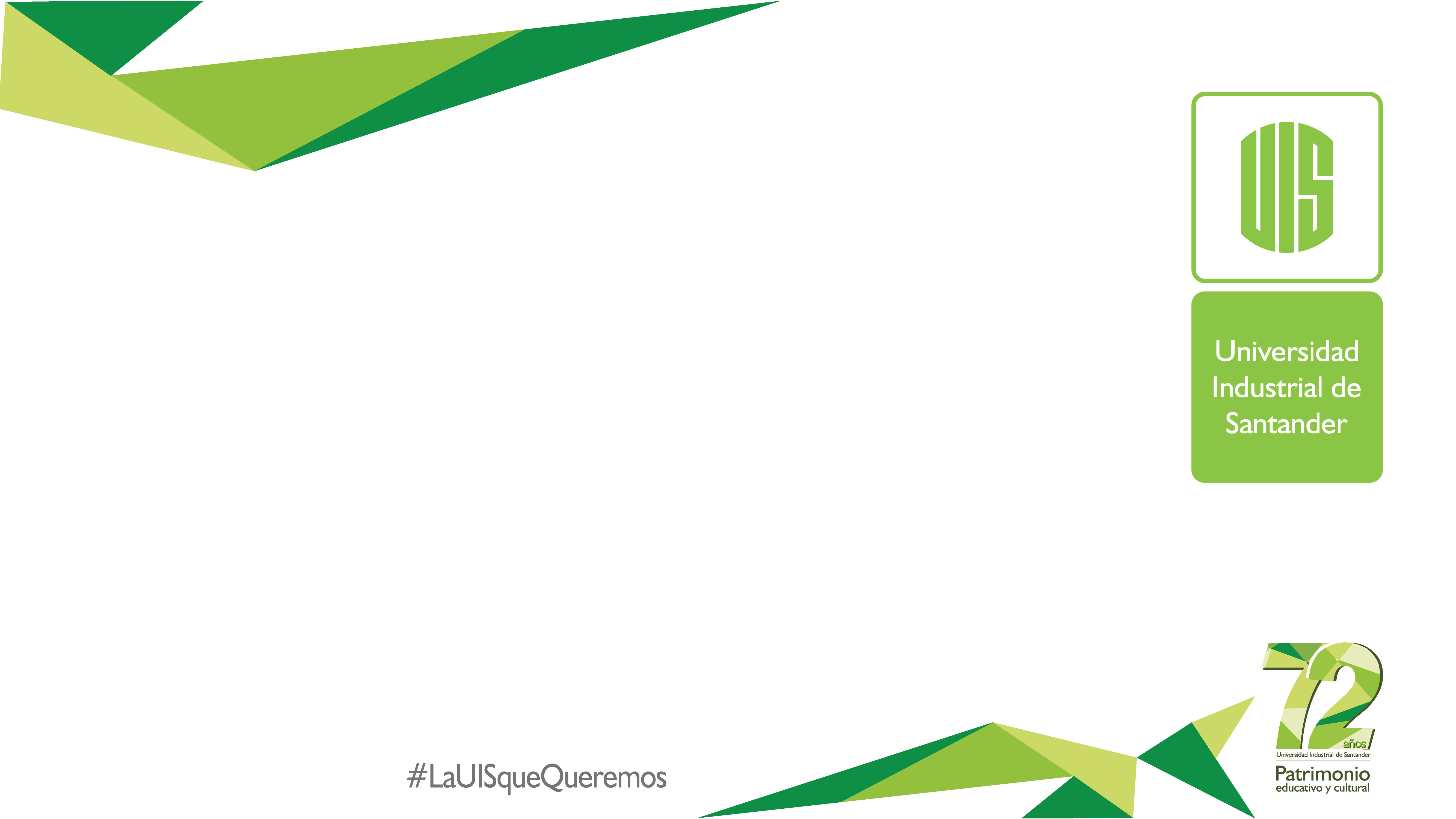 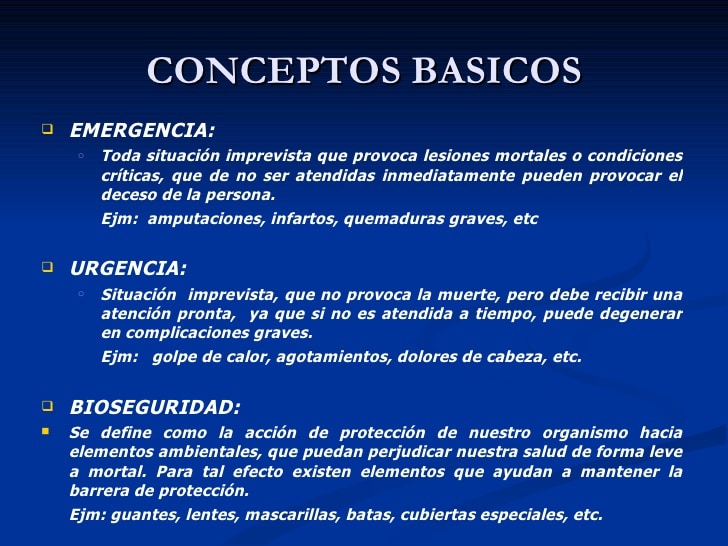 PRIMEROS AUXILIOS
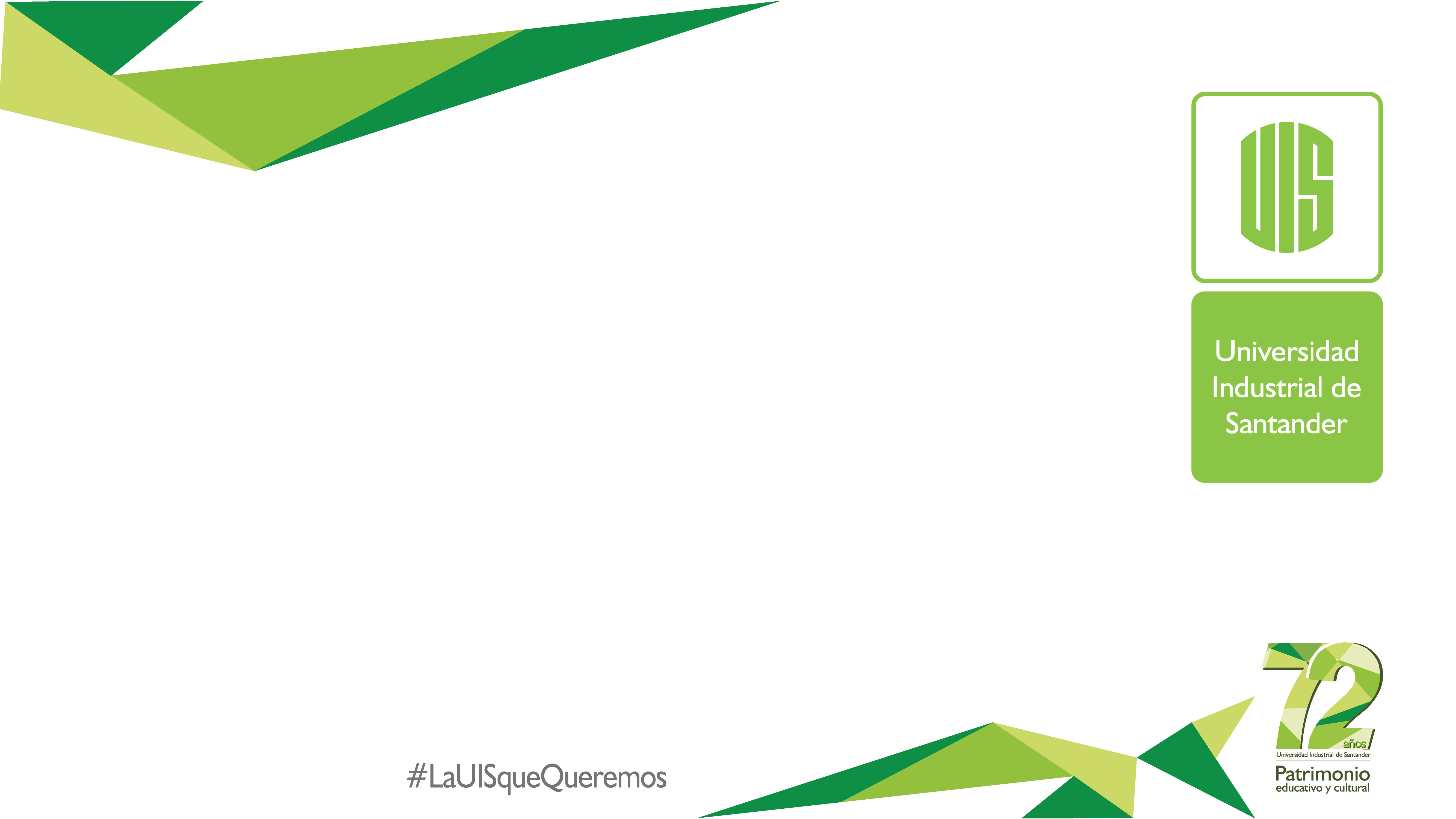 PRIMEROS AUXILIOS
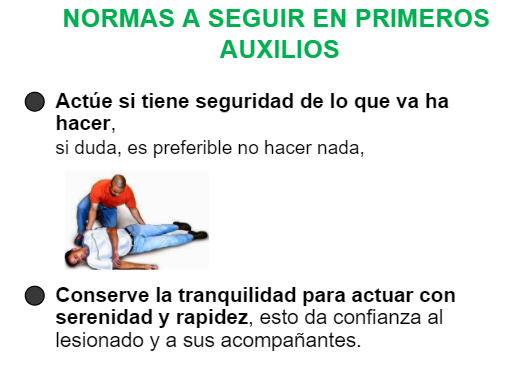 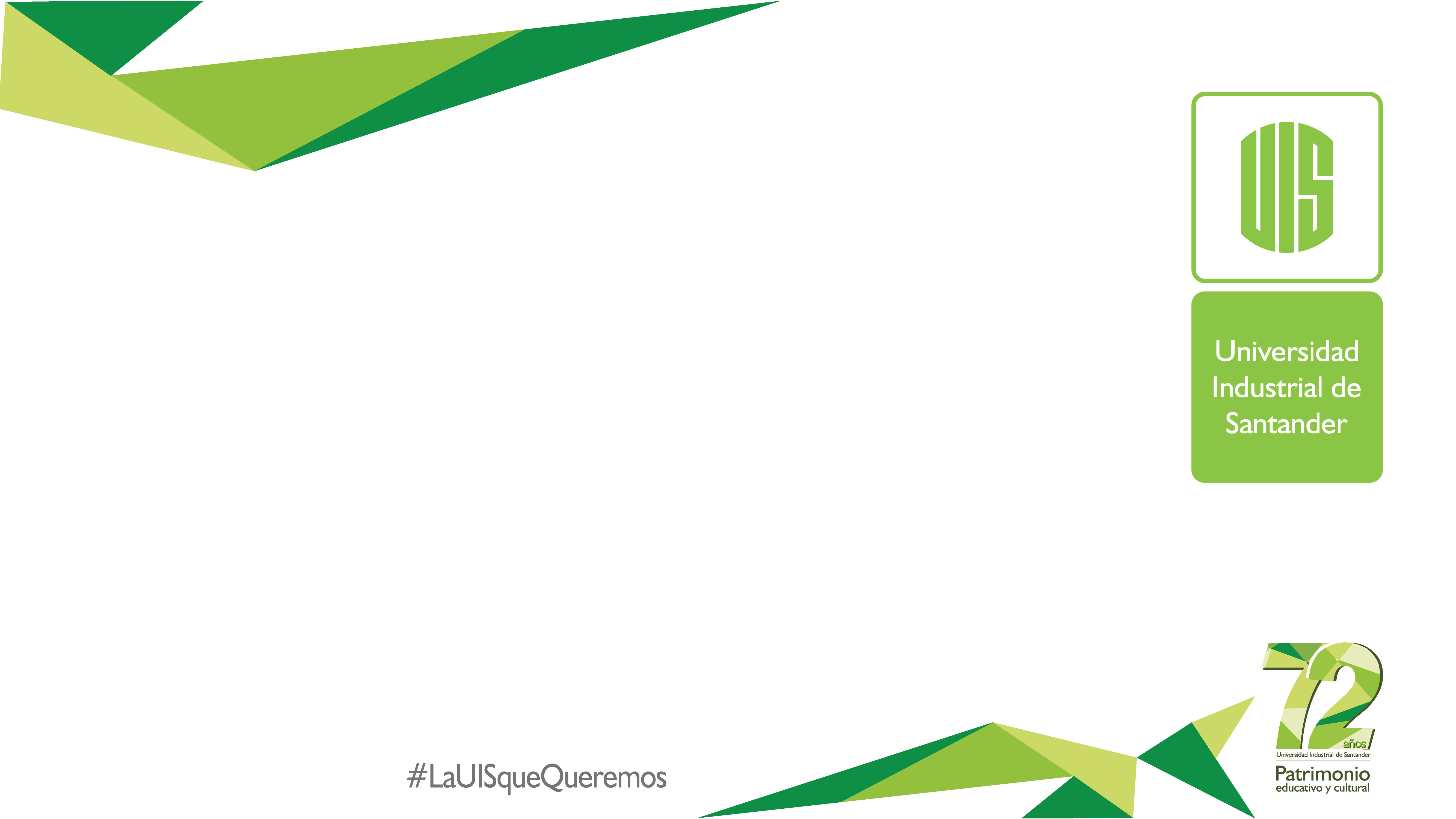 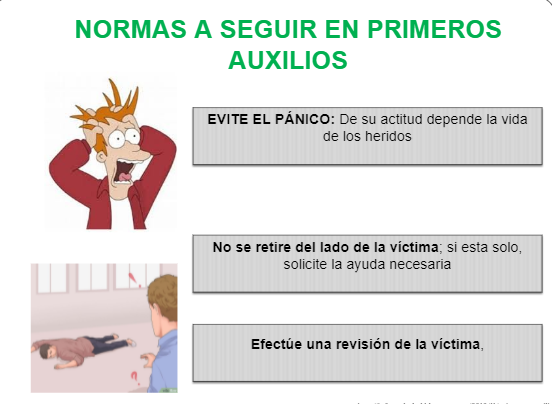 PRIMEROS AUXILIOS
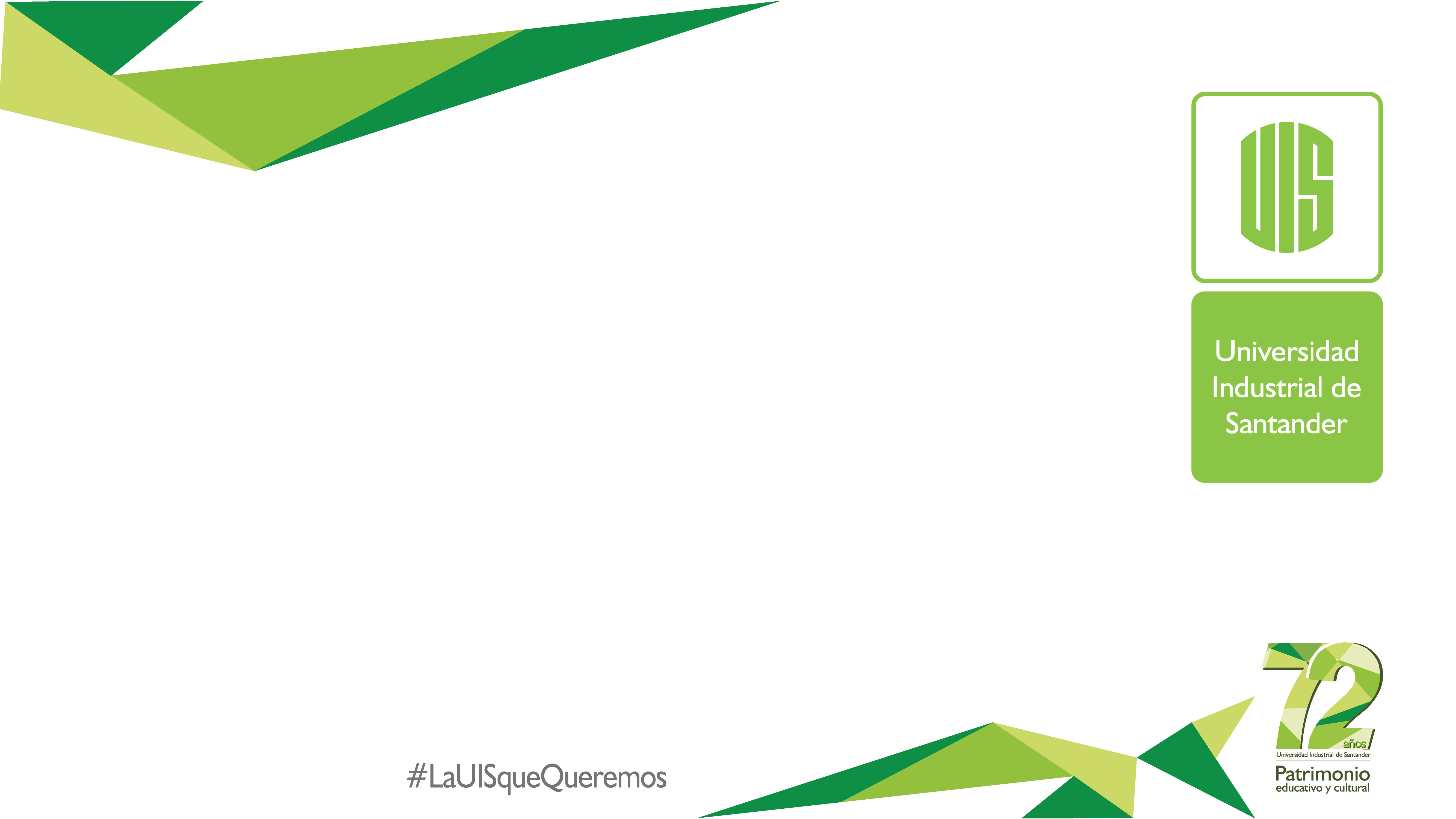 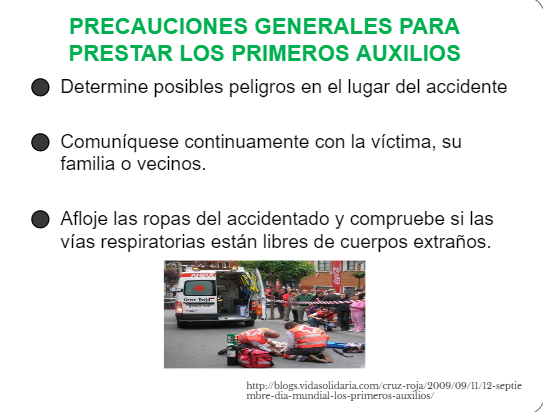 PRIMEROS AUXILIOS
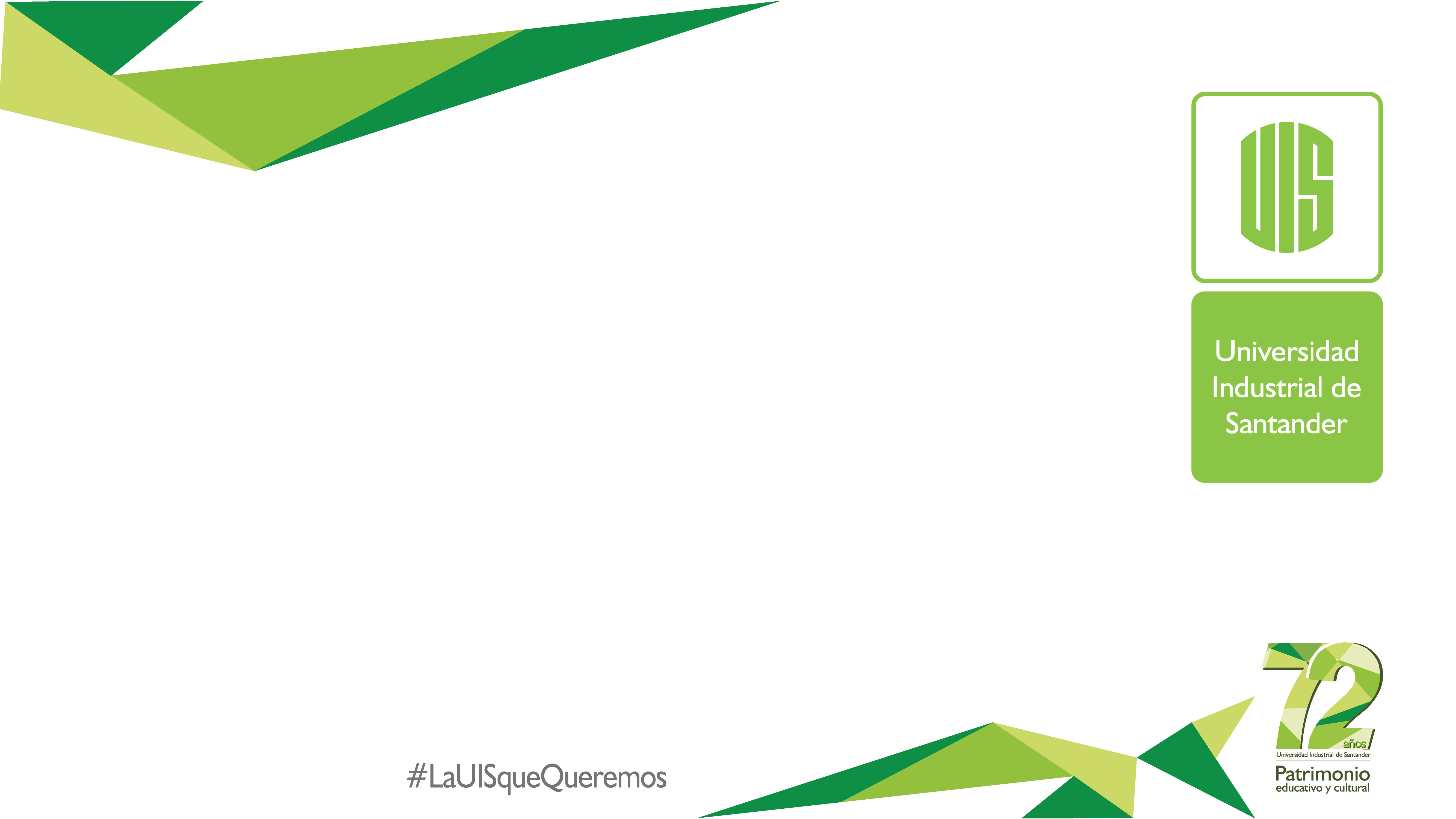 PRIMEROS AUXILIOS
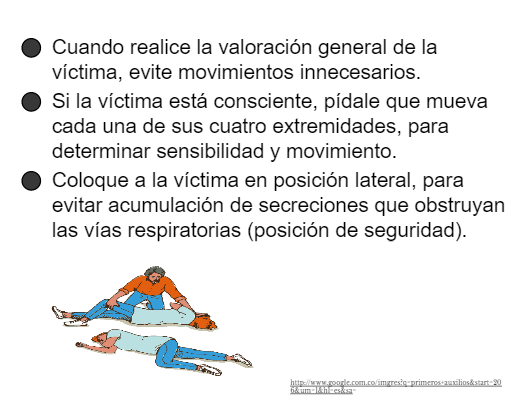 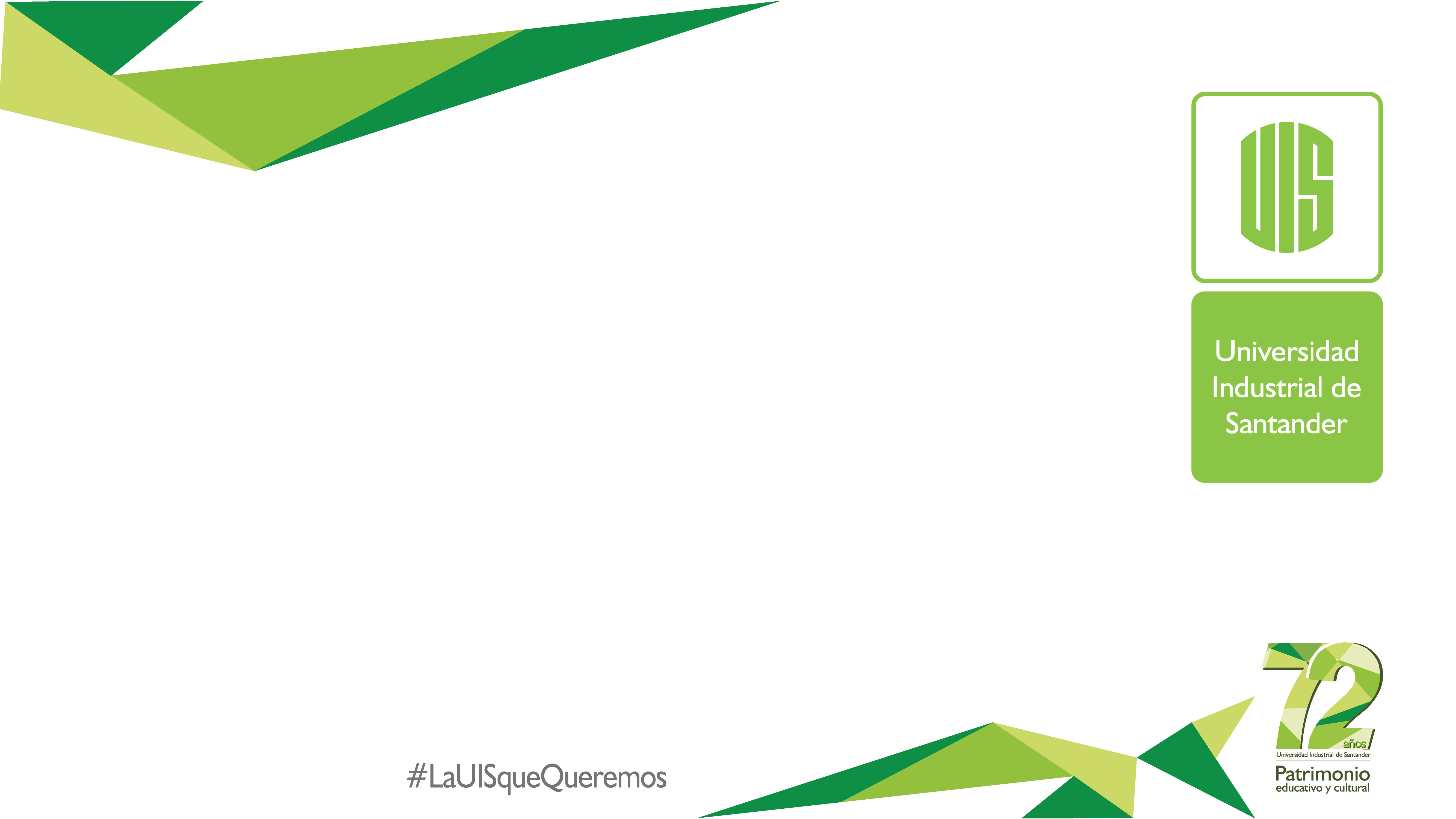 PRIMEROS AUXILIOS
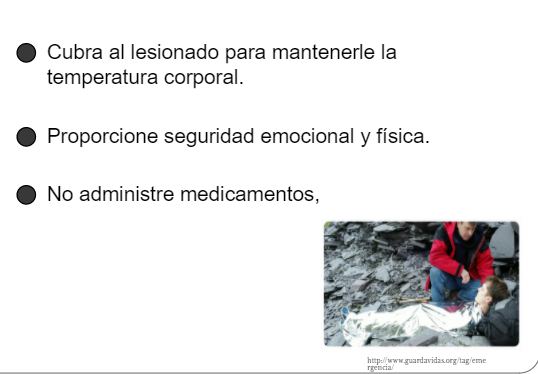 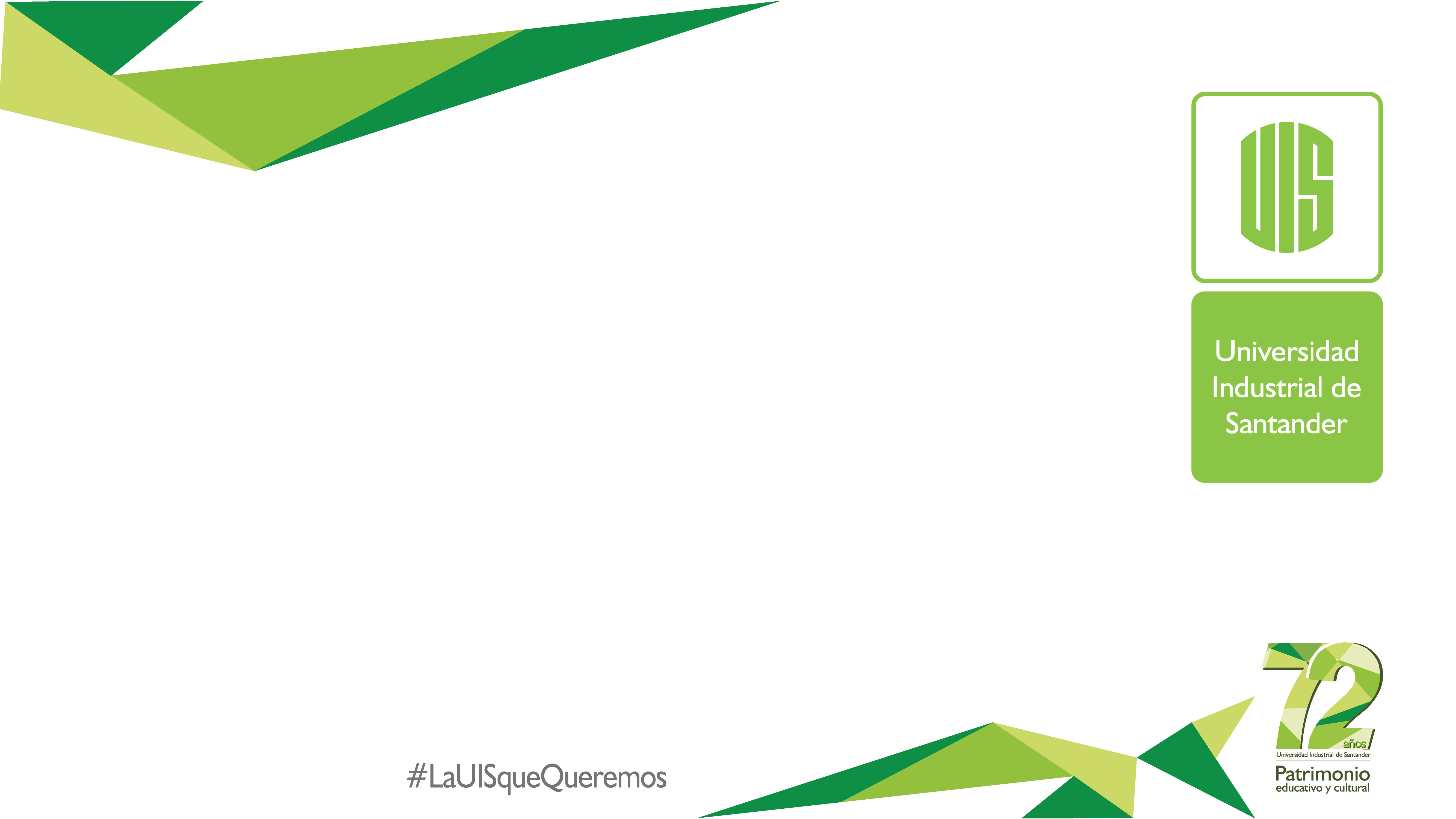 PRIMEROS AUXILIOS
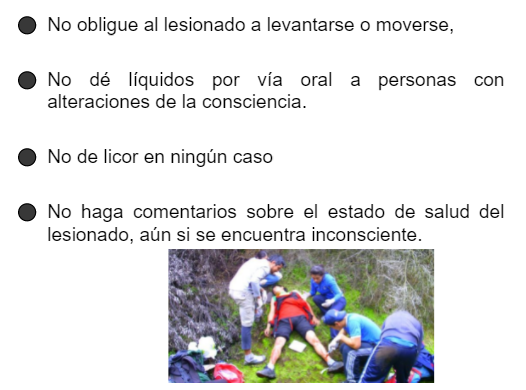 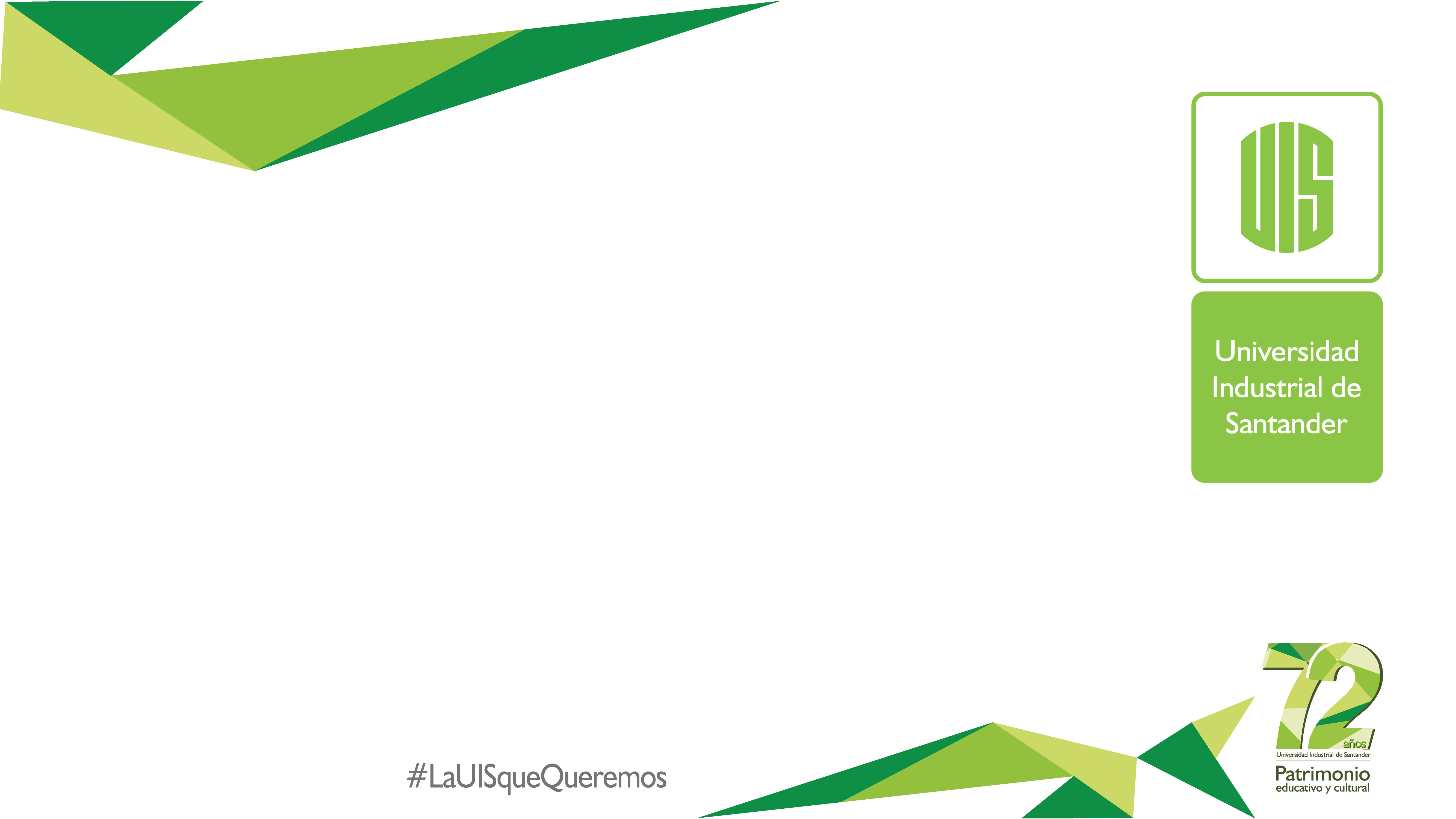 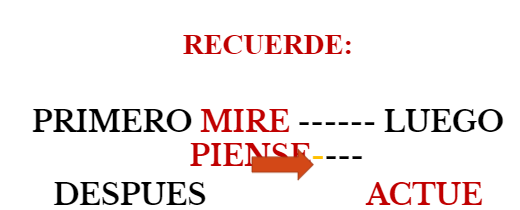 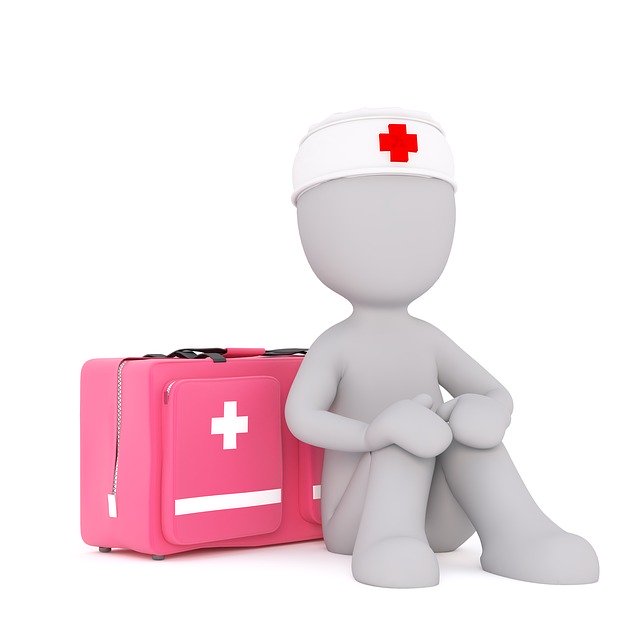 PRIMEROS AUXILIOS
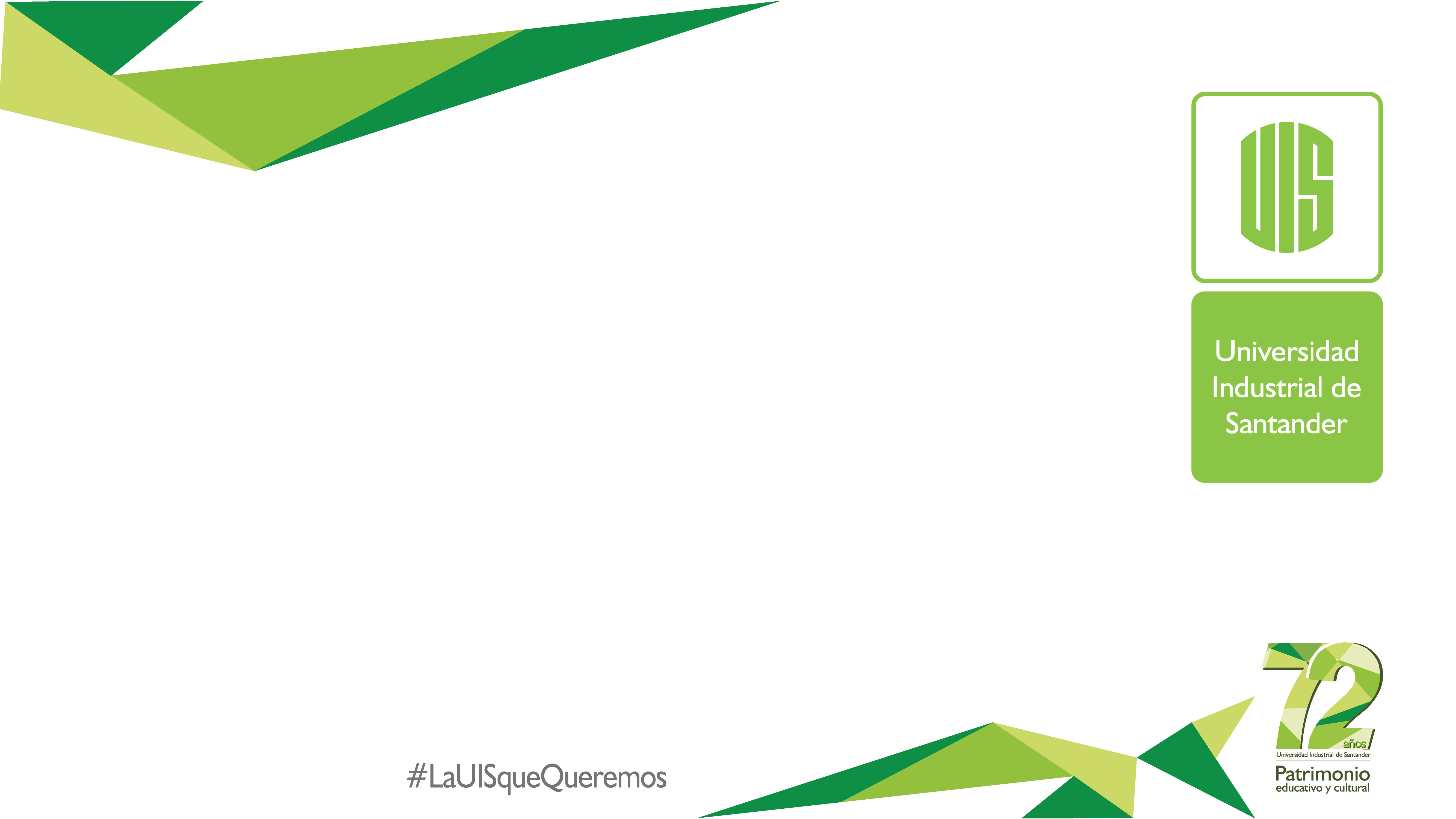 PRIMEROS AUXILIOS
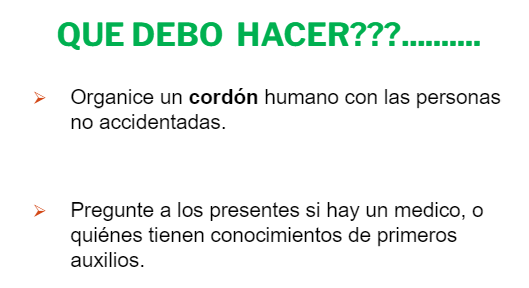 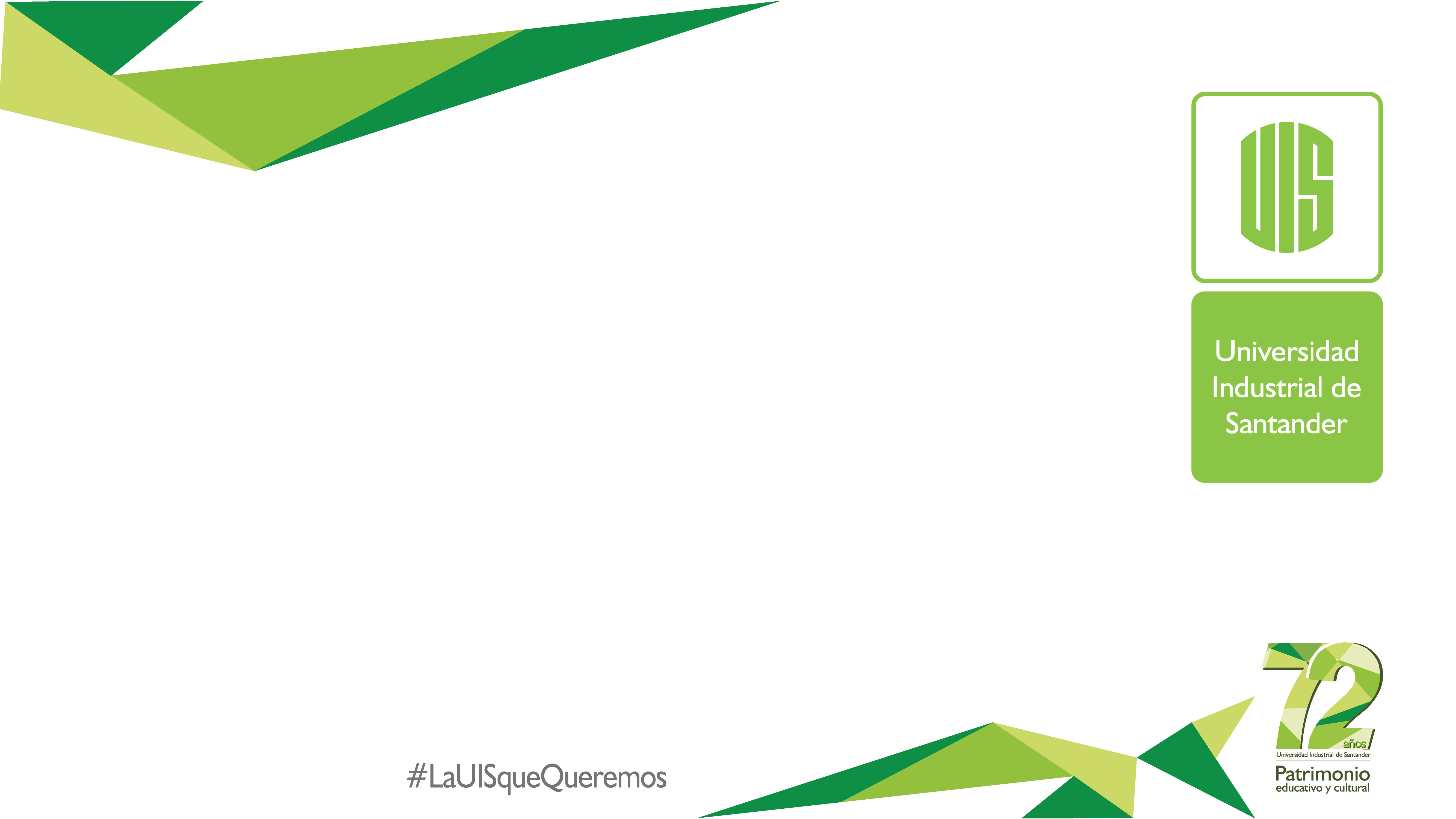 PRIMEROS AUXILIOS
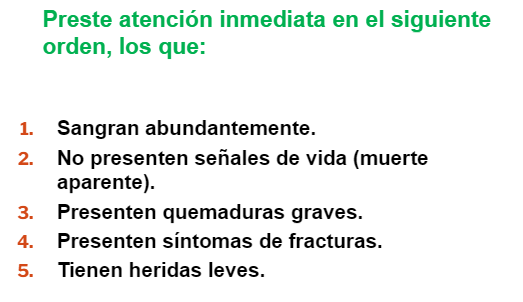 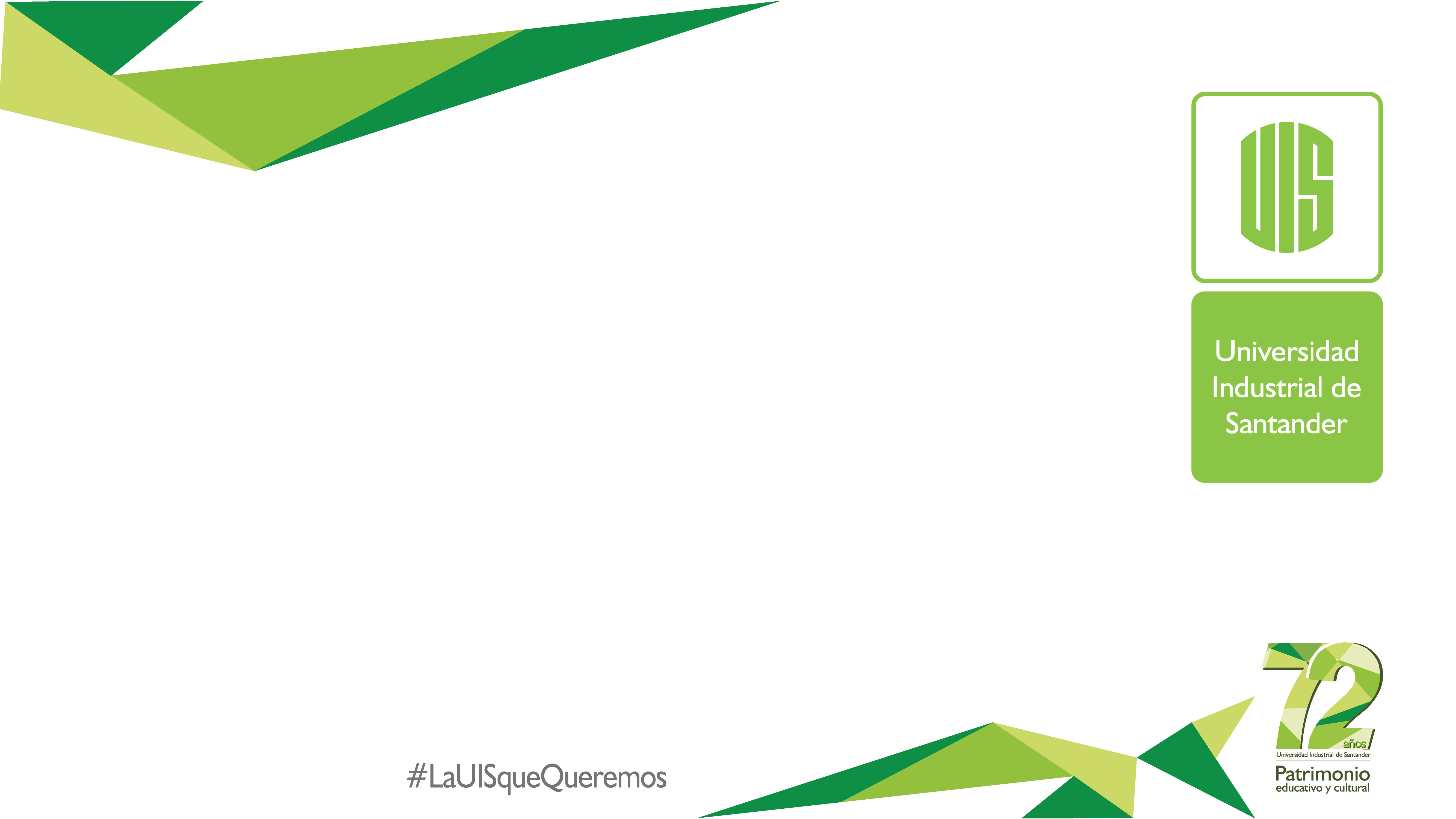 PRIMEROS AUXILIOS
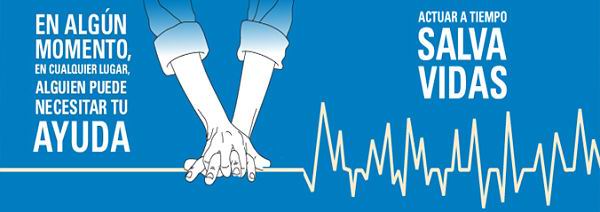 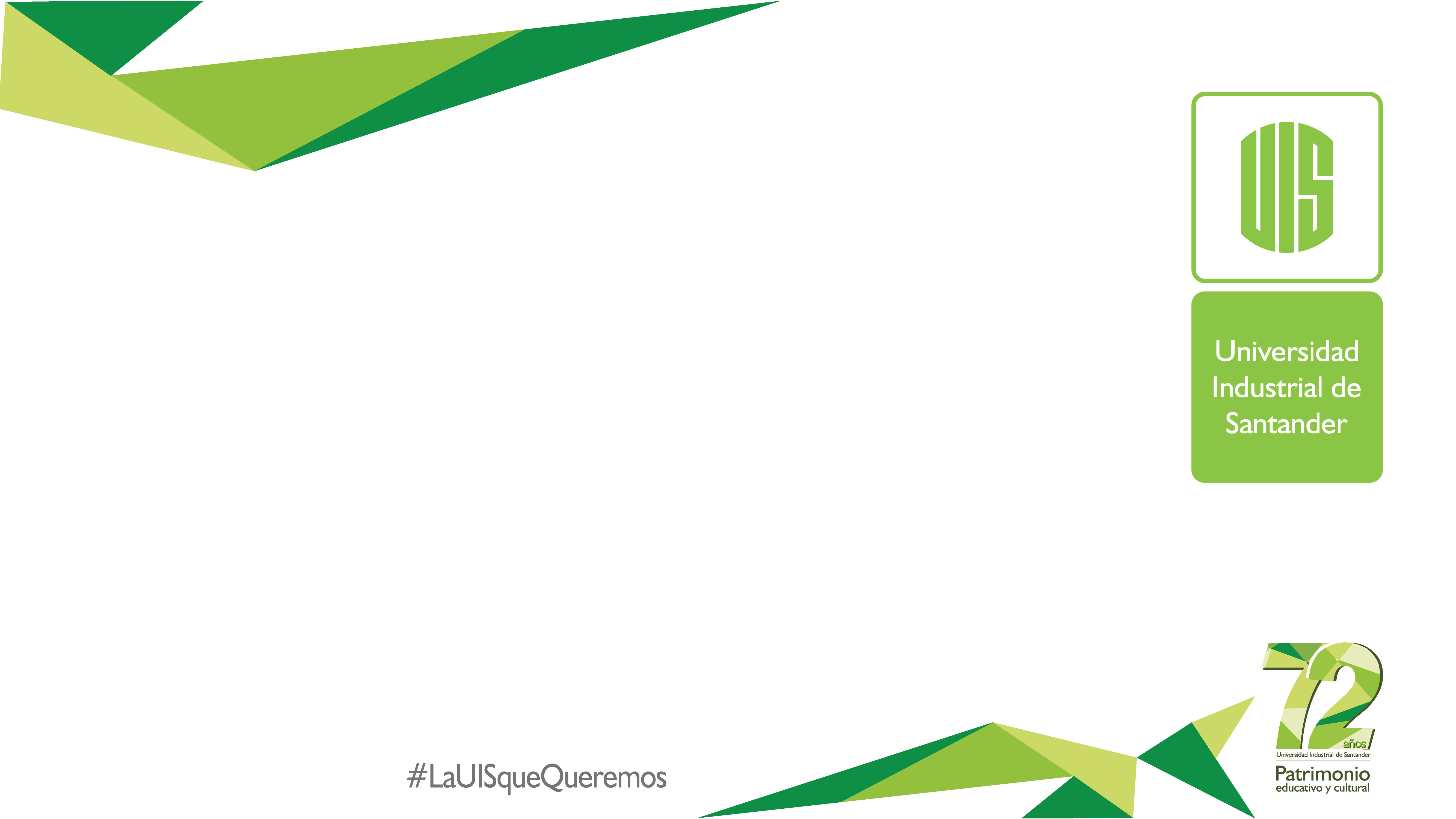 PRIMEROS AUXILIOS
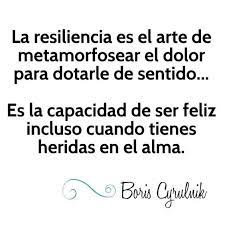